Active Learning of Ocean Currents with Drifters via BALLAST
Rui-Yang Zhang
https://shusheng3927.github.io/ 

13th  February 2025
UCL Statistics PhD Seminar
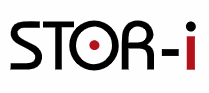 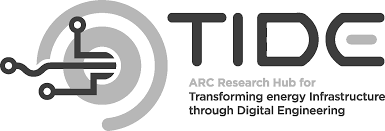 Supervisors
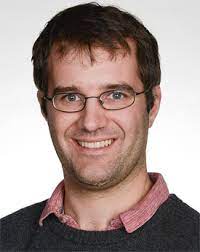 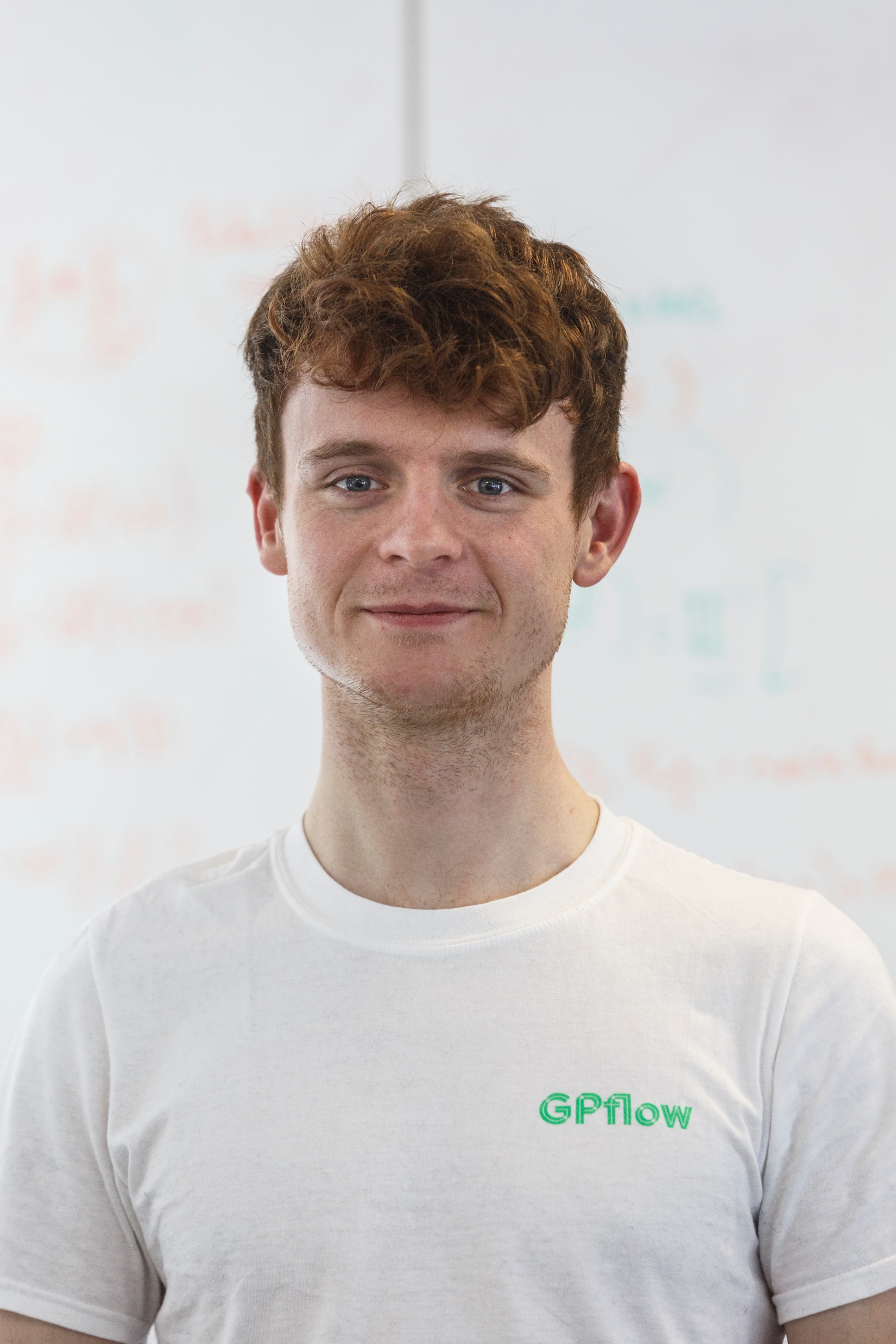 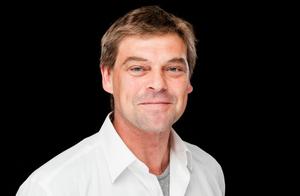 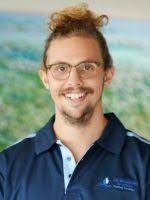 David Leslie
Henry Moss
Lachlan Astfalck
Ed Cripps
Gulf of Mexico
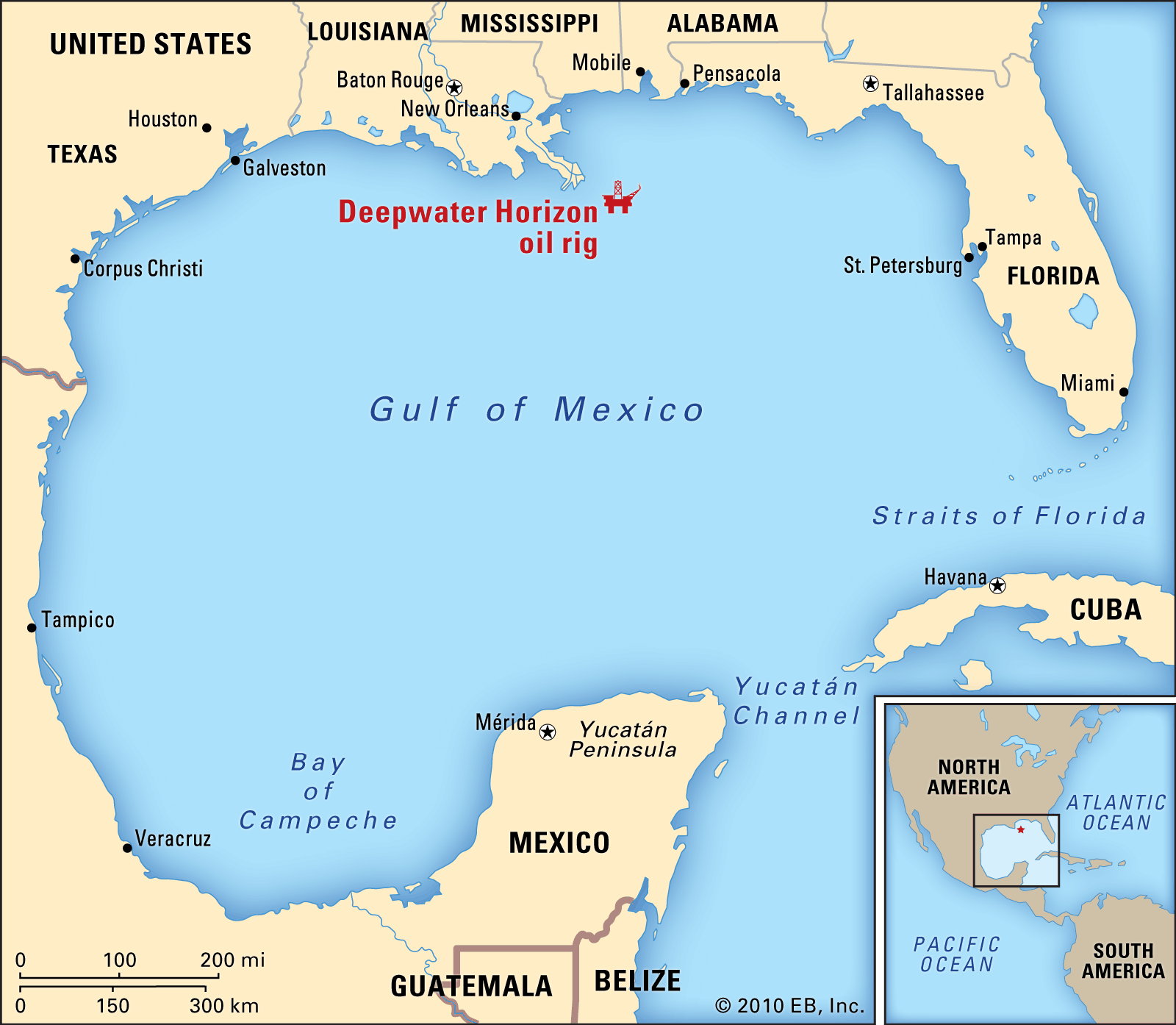 Source: https://www.britannica.com/place/Gulf-of-Mexico
Gulf of Mexico
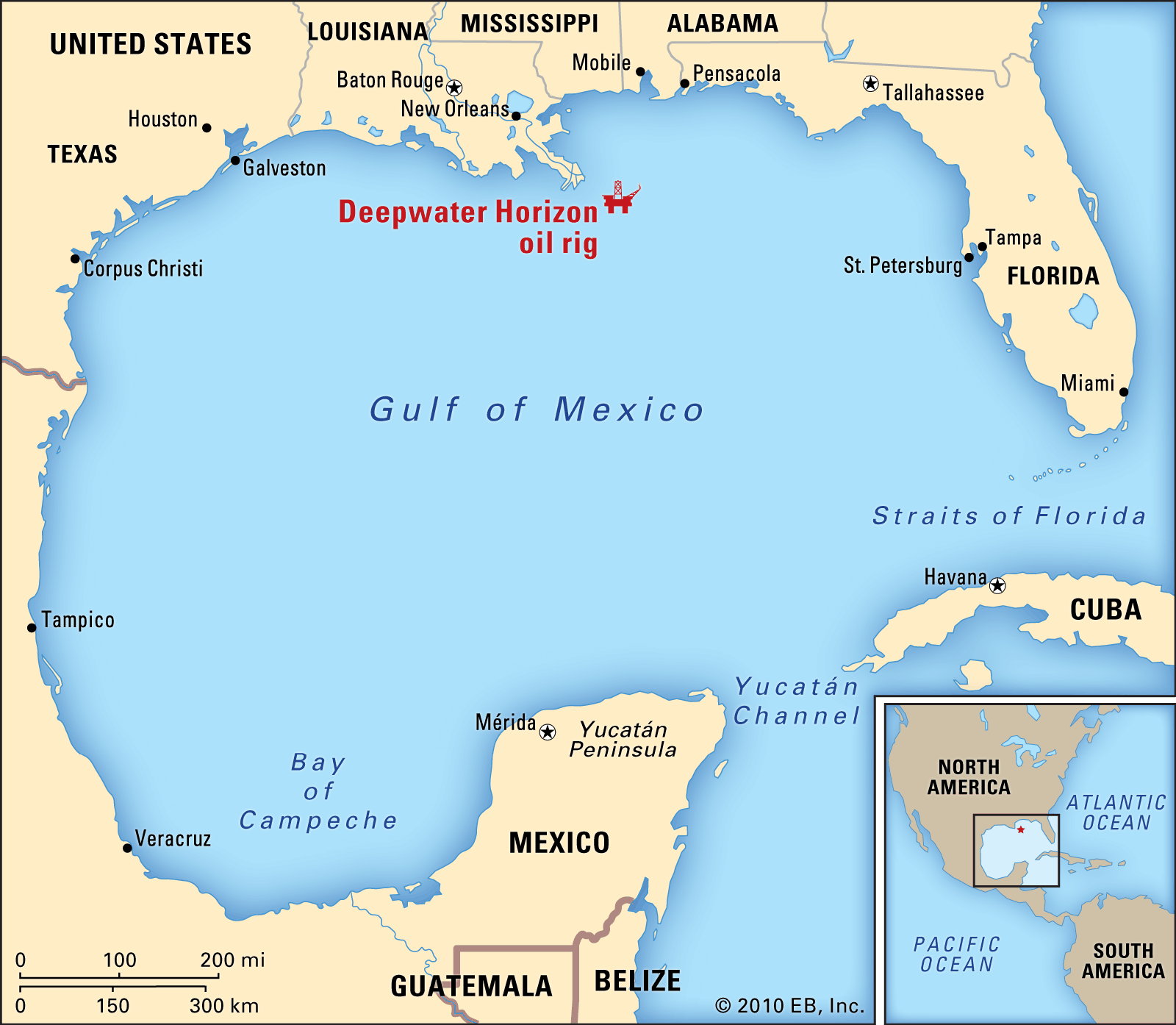 Source: https://www.britannica.com/place/Gulf-of-Mexico
Deepwater Horizon Oil Spill  (April 2010)
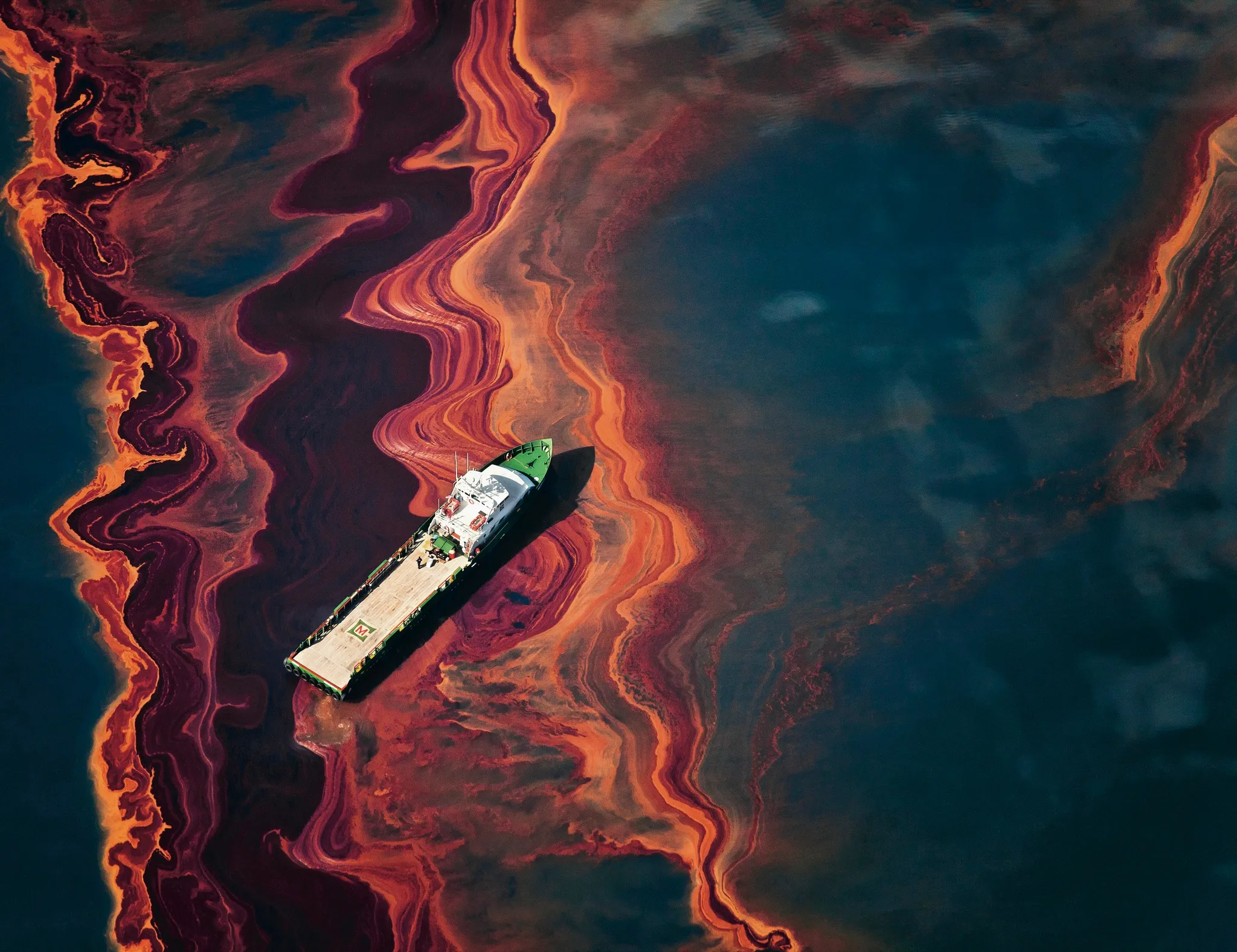 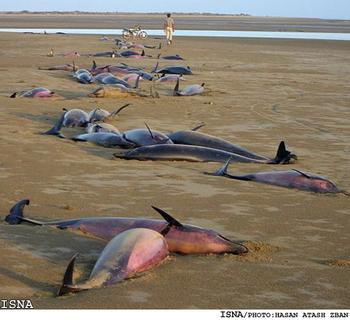 Source: https://blog.cabi.org/2011/05/06/deepwater-horizon-oil-spill-one-year-on-how-have-birds-and-marine-life-been-affected/
Source: https://www.newyorker.com/magazine/2011/03/14/the-gulf-war
Modelling Currents
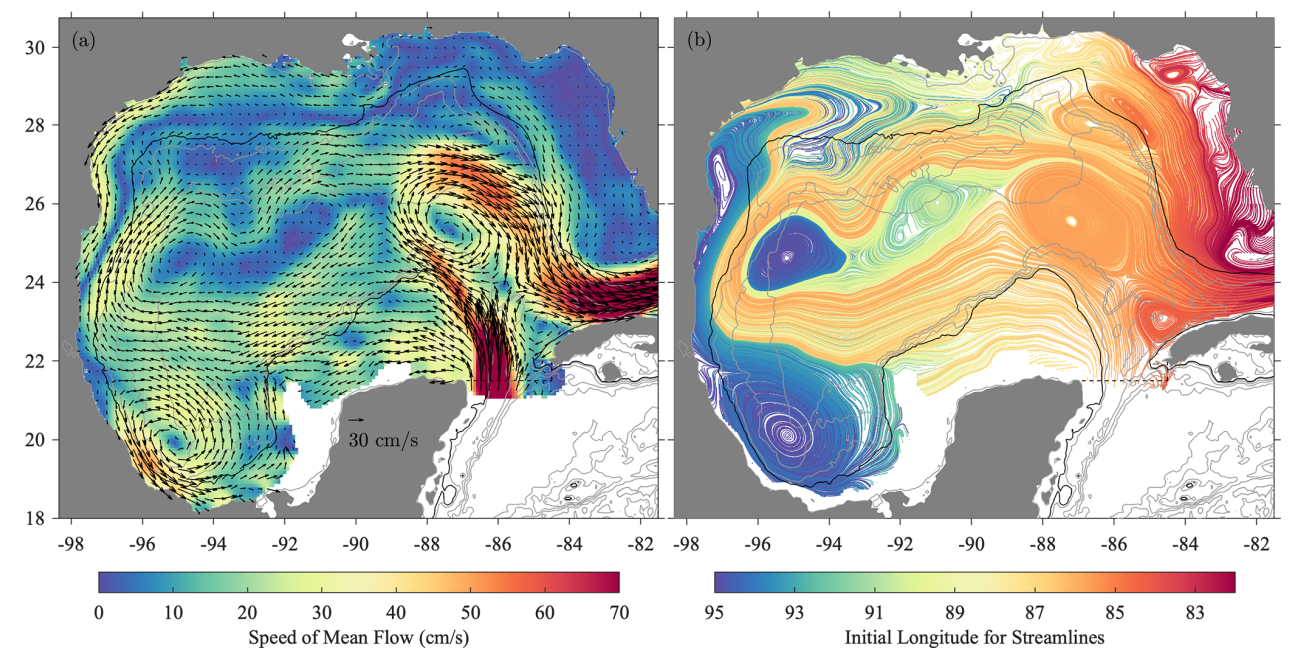 Source: Lilly, J. M. and Perez-Brunius, P. (2021). A gridded surface current product for the Gulf of Mexico
from consolidated drifter measurements, Earth System Science Data 13(2): 645–669.
Measuring Devices
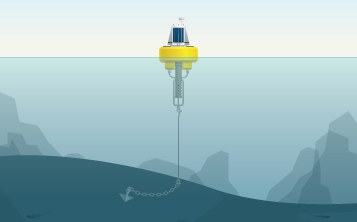 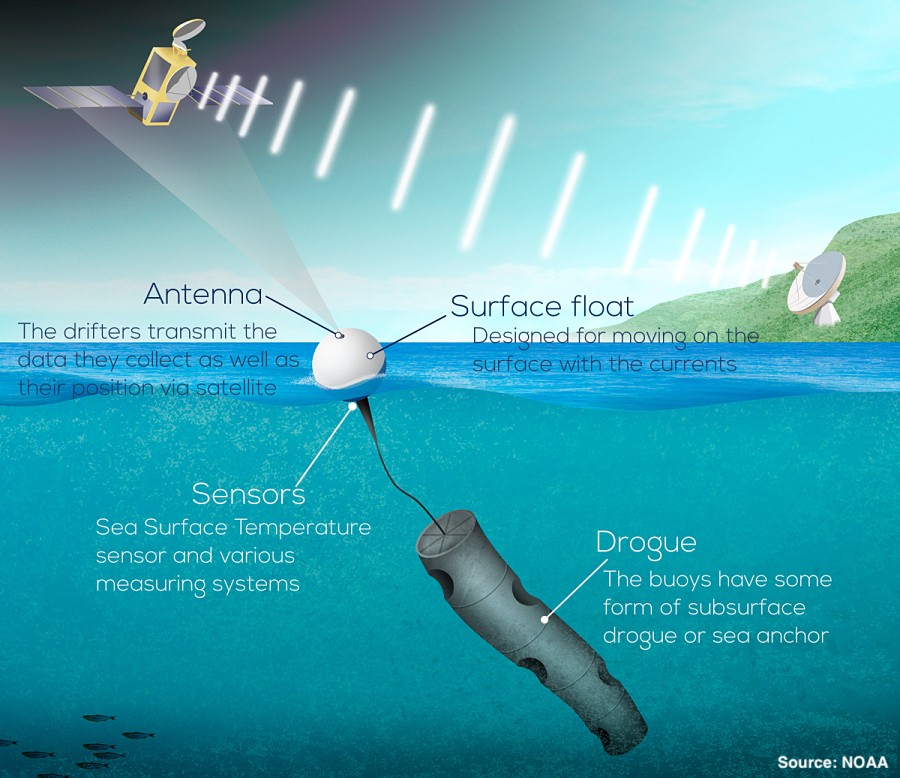 Mooring Buoy(Eulerian)
Drogued Drifter(Lagrangian)
Source: https://www.fondriest.com/environmental-measurements/monitoring-equipment/buoy-mooring/
Source: https://www.aoml.noaa.gov/global-drifter-program/
Measuring Devices
$
$$$
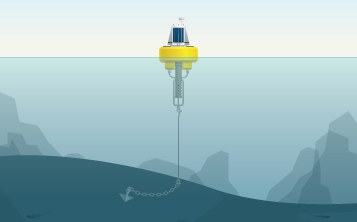 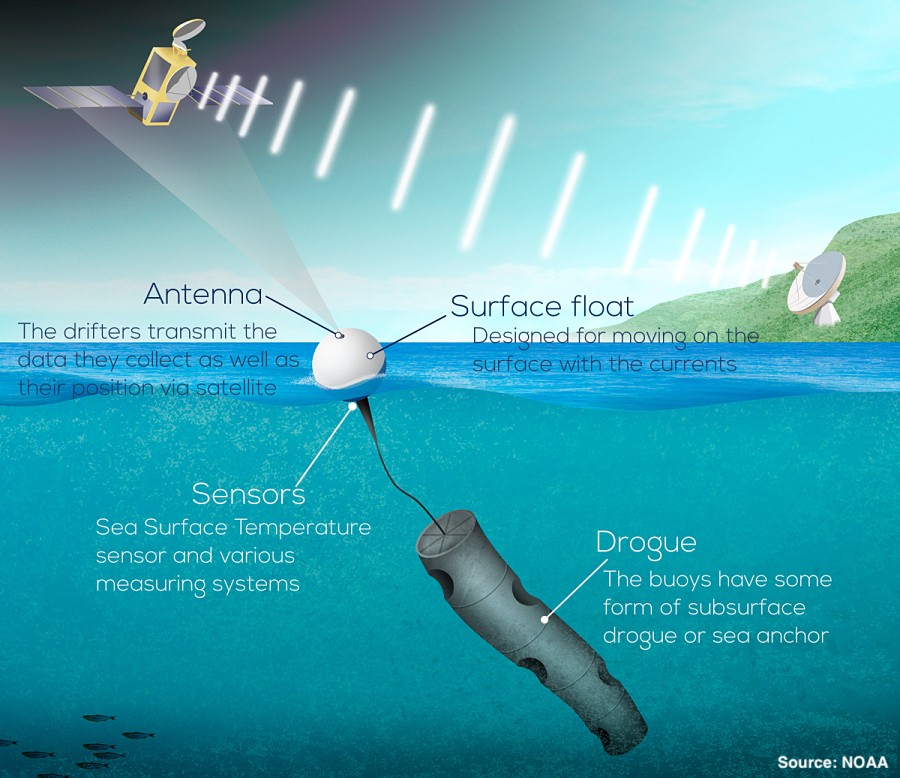 Mooring Buoy(Eulerian)
Drogued Drifter(Lagrangian)
Source: https://www.fondriest.com/environmental-measurements/monitoring-equipment/buoy-mooring/
Source: https://www.aoml.noaa.gov/global-drifter-program/
Measuring Devices
$
$$$
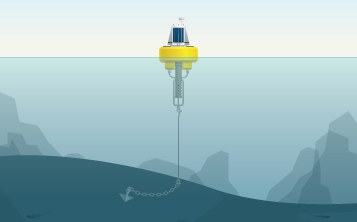 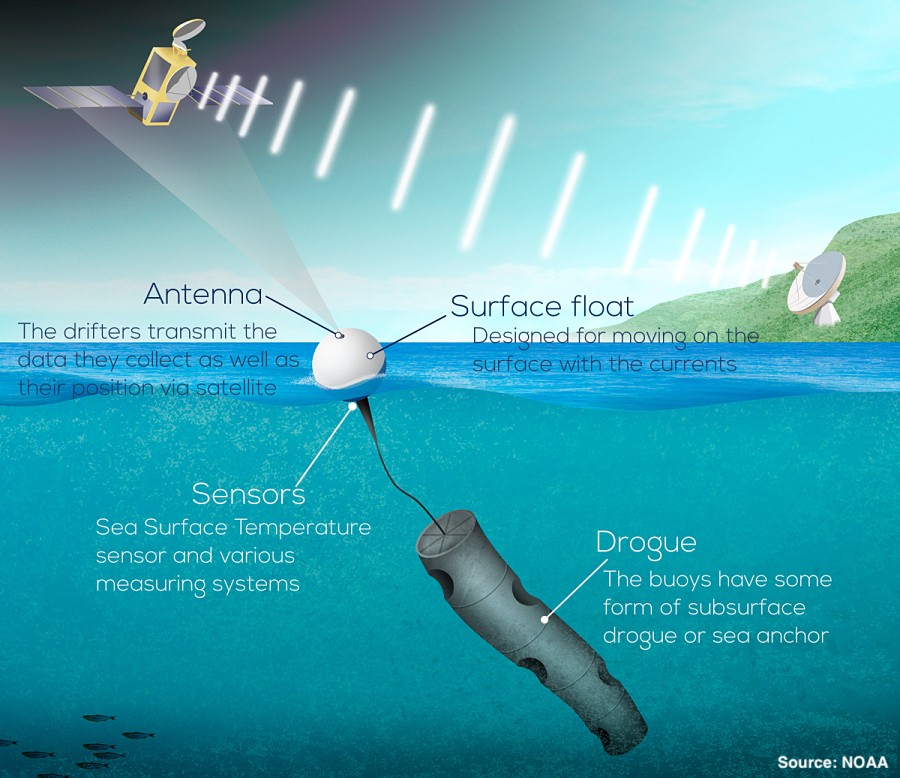 Mooring Buoy(Eulerian)
Drogued Drifter(Lagrangian)
Source: https://www.fondriest.com/environmental-measurements/monitoring-equipment/buoy-mooring/
Source: https://www.aoml.noaa.gov/global-drifter-program/
Source: https://wawaves.org/
Current Practice
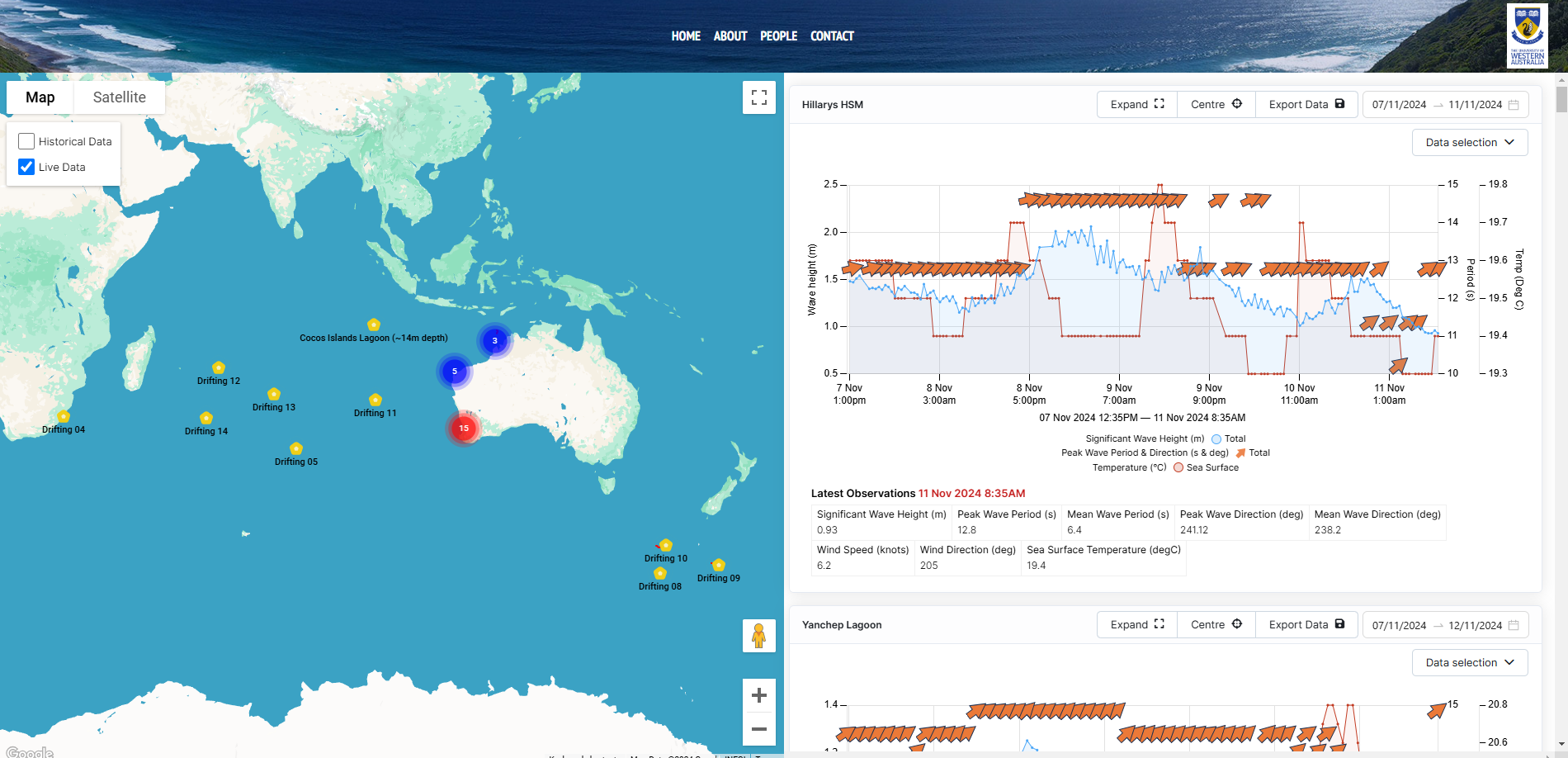 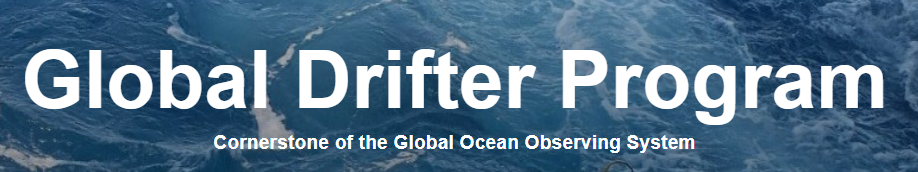 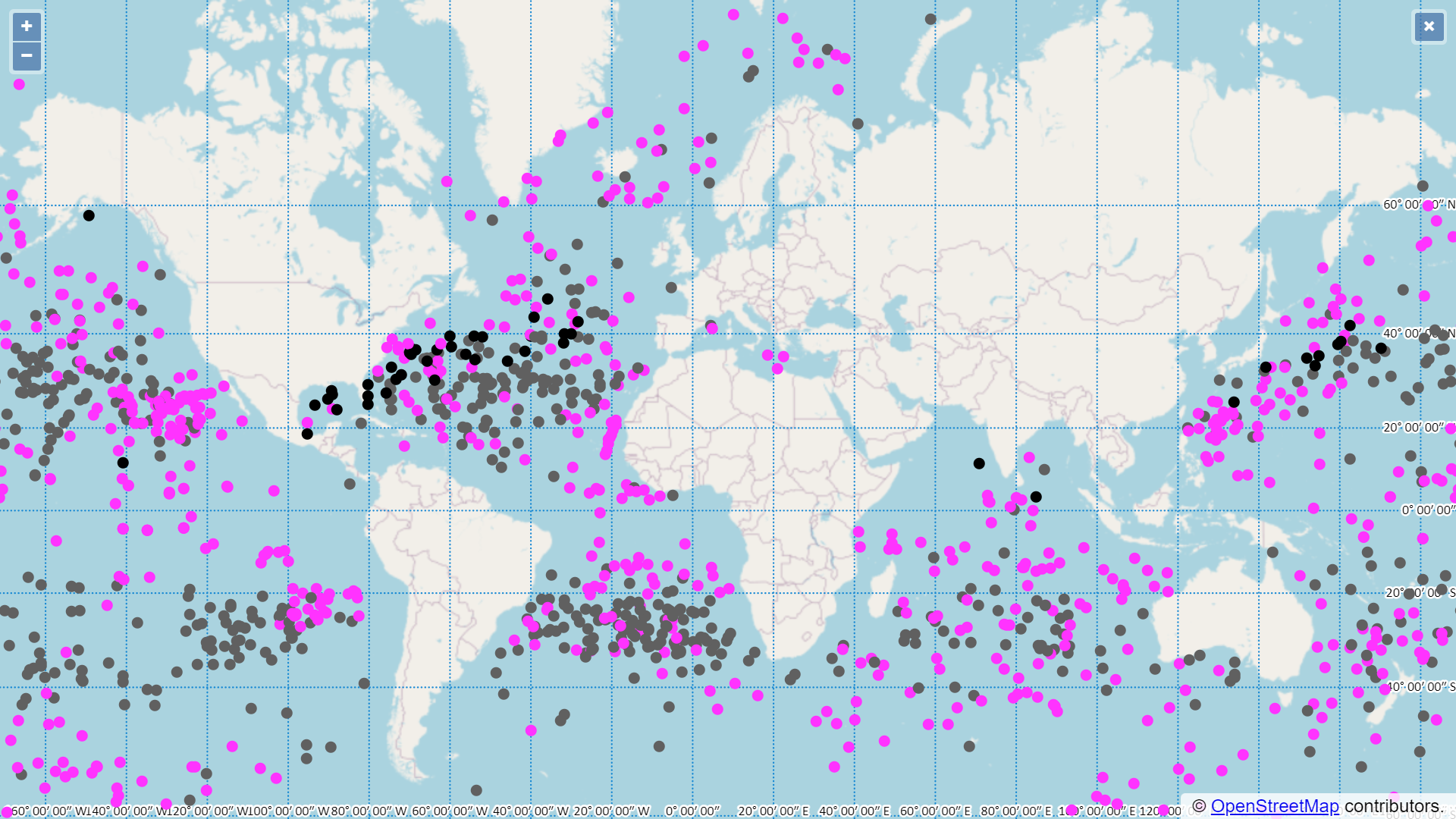 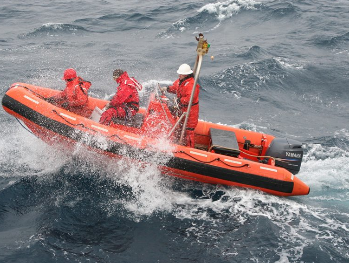 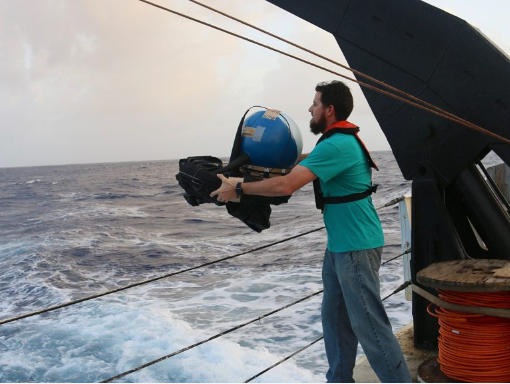 Source: https://www.aoml.noaa.gov/phod/gdp/interactive/drifter_array.html
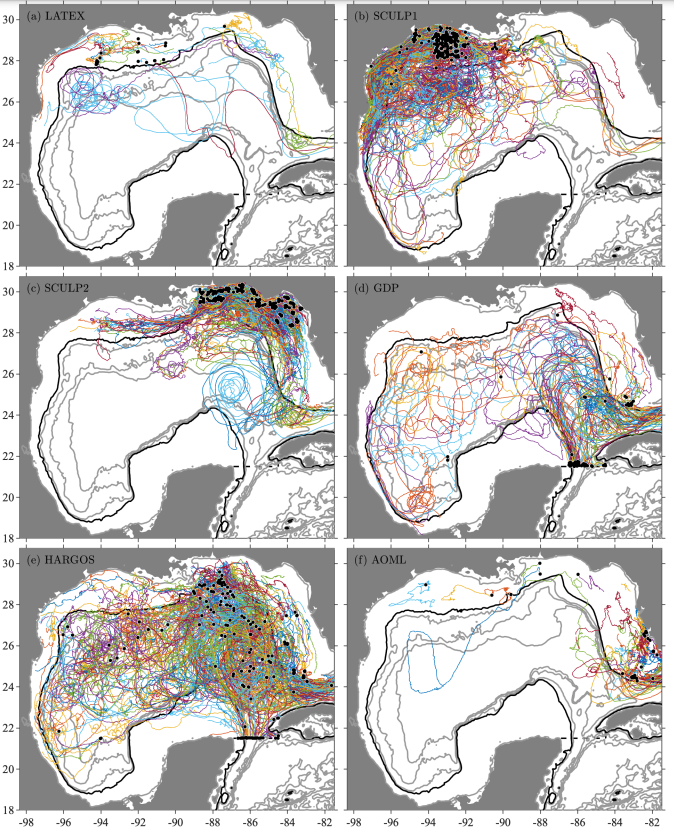 Current Practice
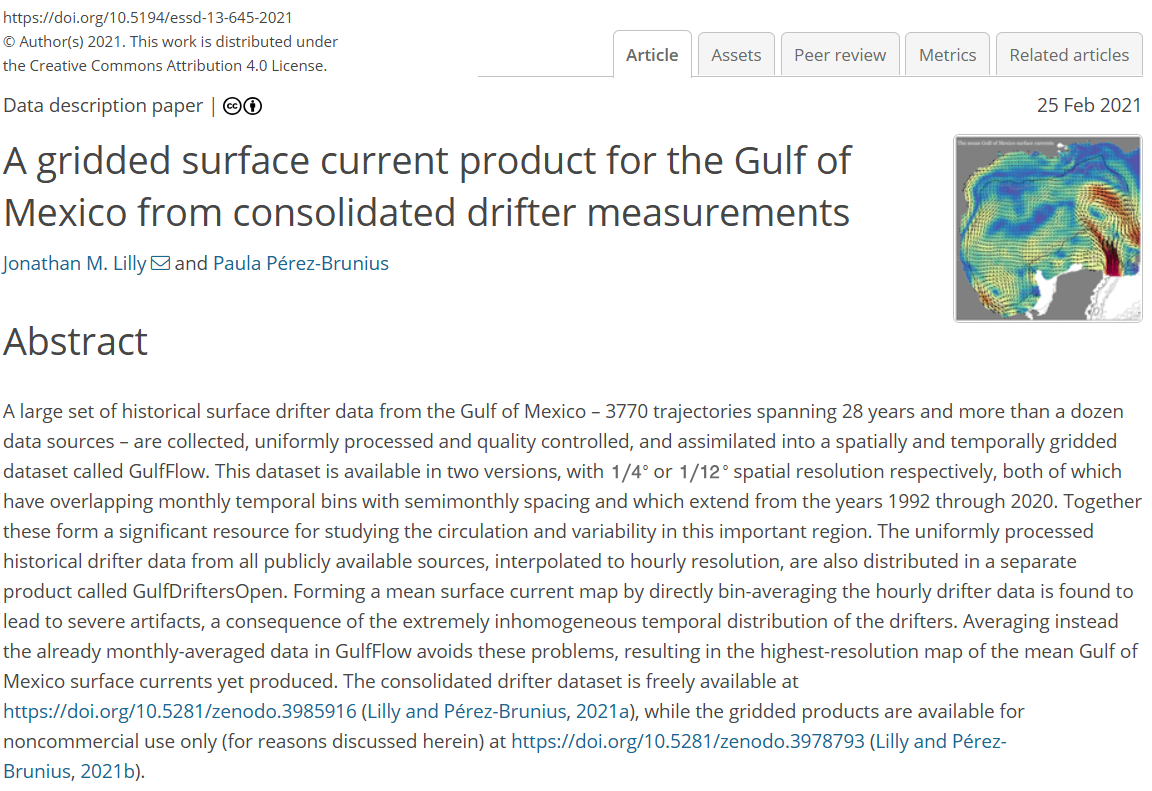 Source: Lilly, J. M. and Perez-Brunius, P. (2021). A gridded surface current product for the Gulf of Mexico from consolidated drifter measurements, Earth System Science Data 13(2): 645–669.
What’s The Problem?
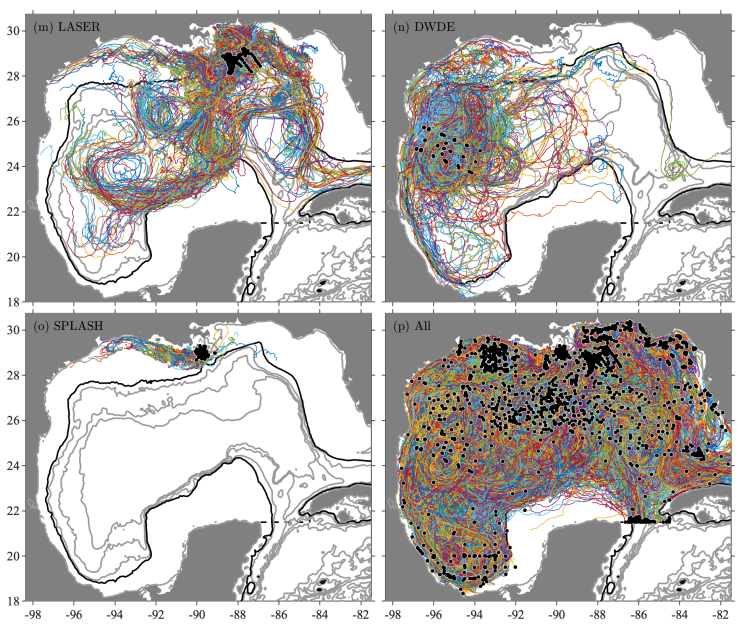 What’s The Problem?
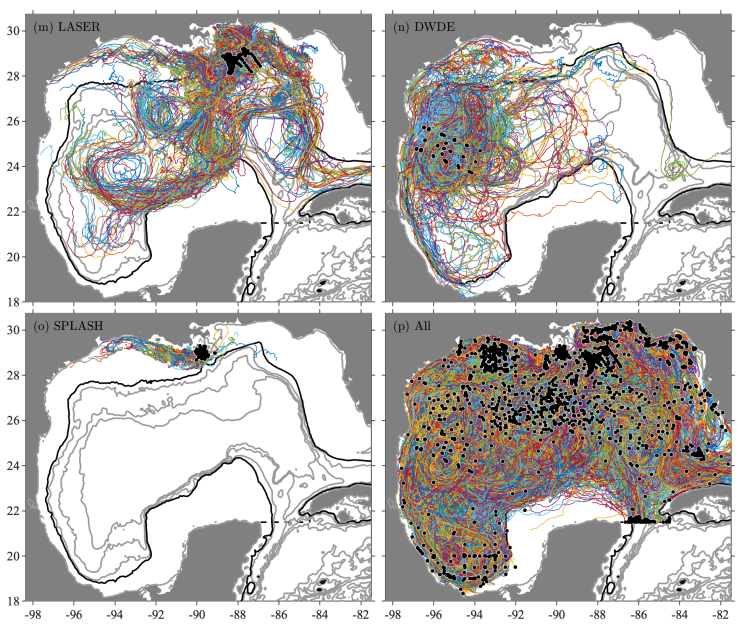 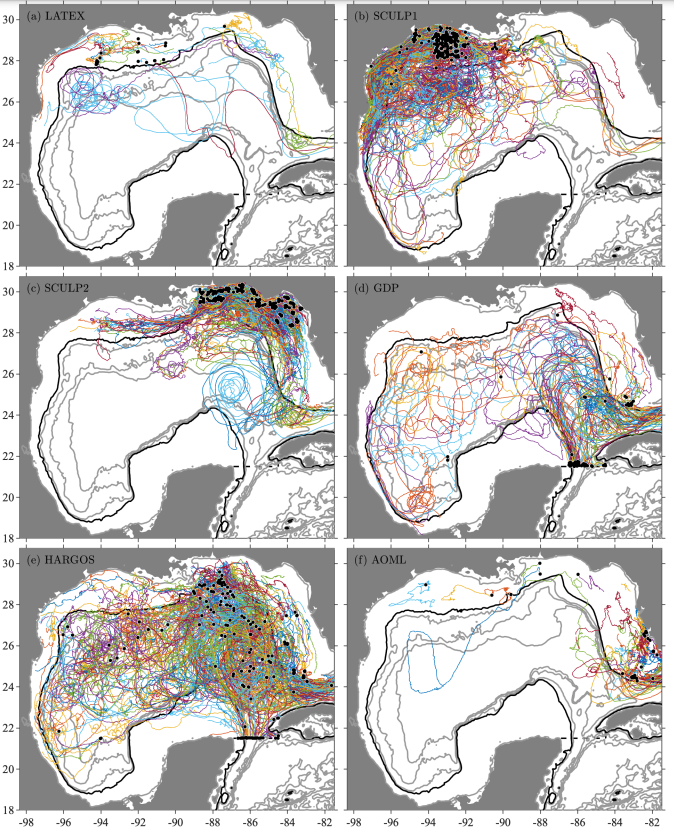 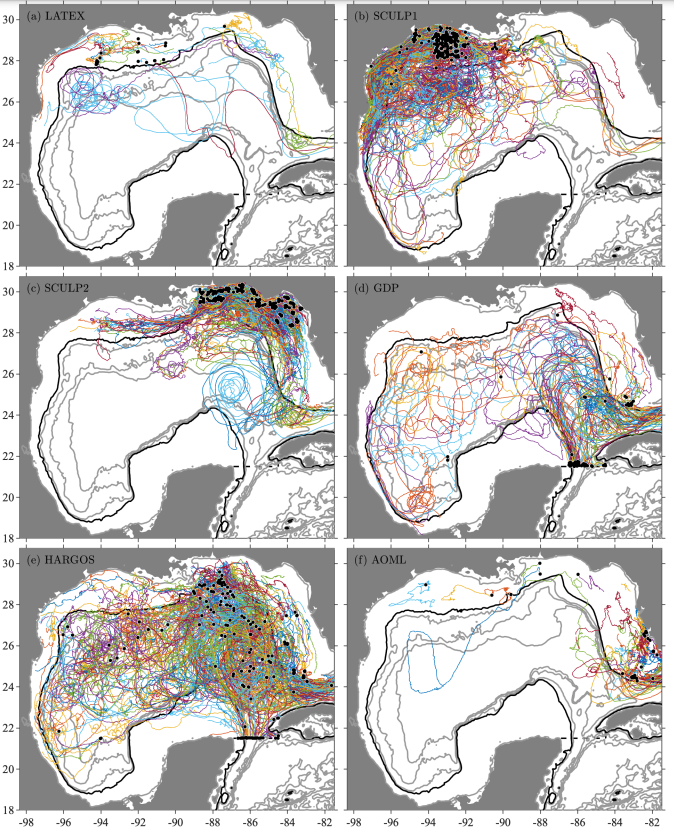 What’s The Problem?
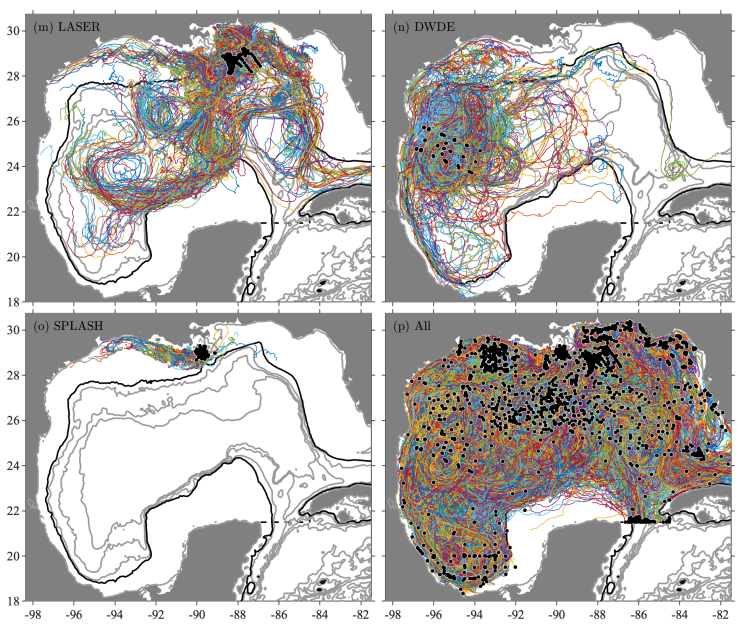 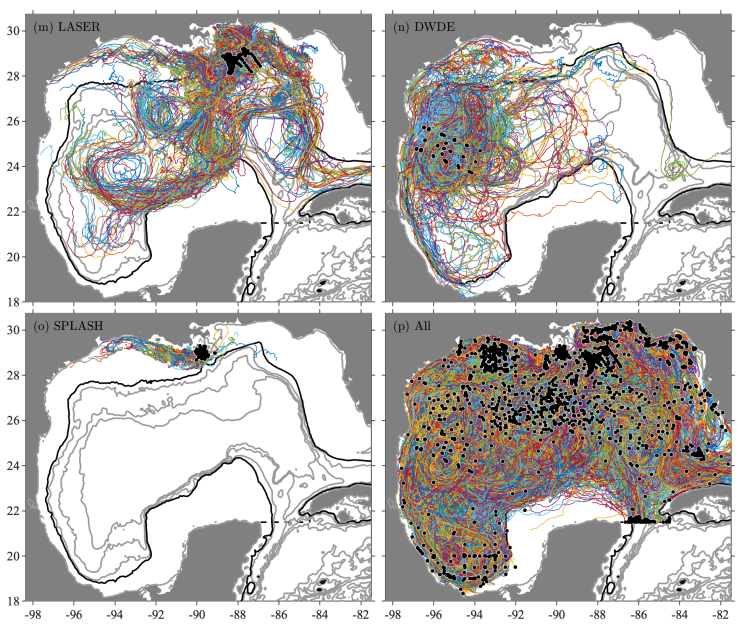 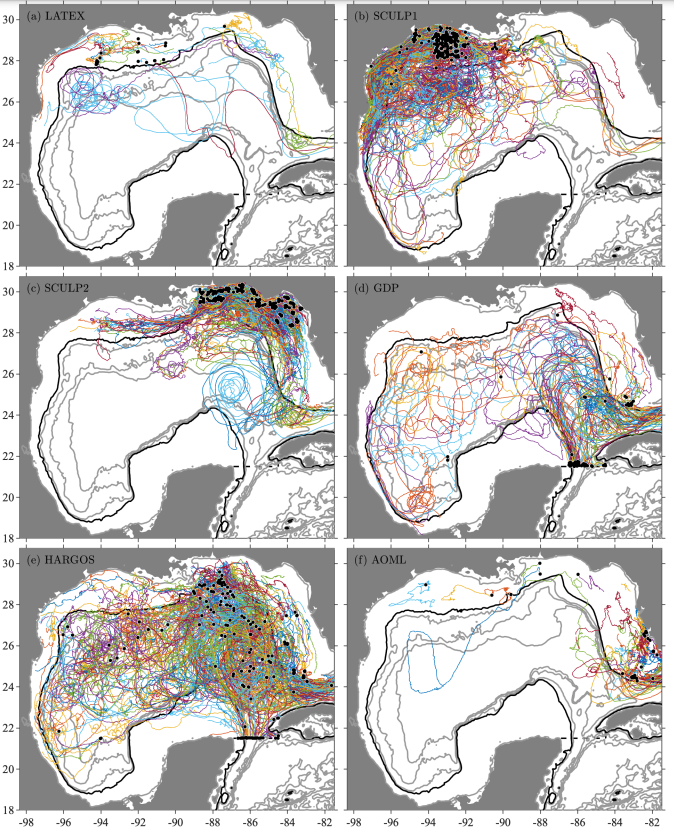 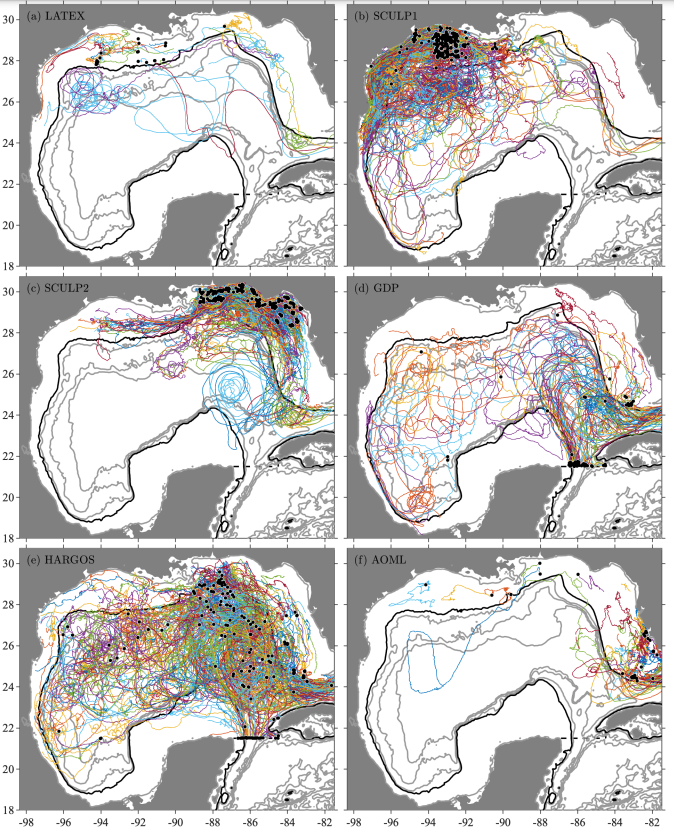 What’s The Problem?
All data are informative, 

but some are more informative than others.
Experiment Design
Which data should we observe?
Experiment Design
Which data should we observe?
Model-Based
Ad-Hoc
Active Learning
Model-Agnostic
Random
Space-filling
Experiment Design
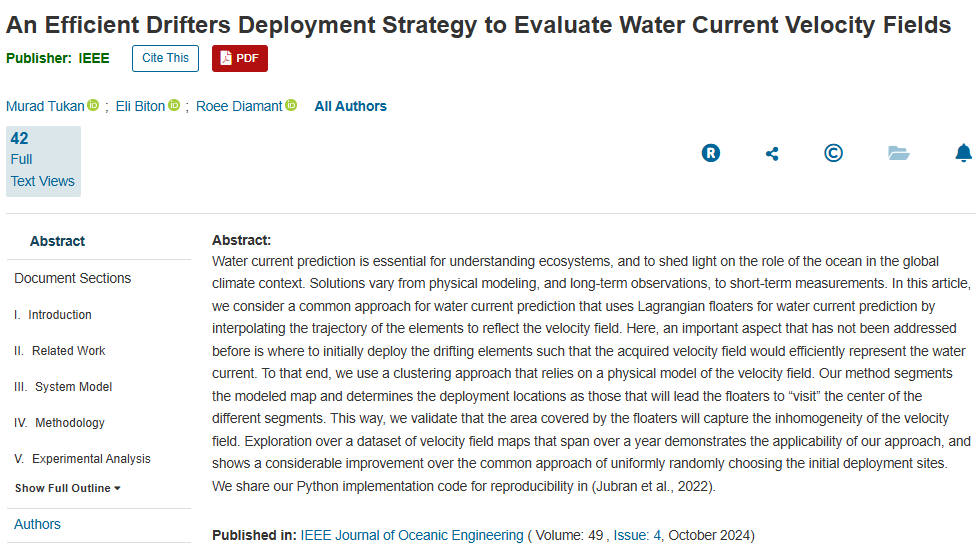 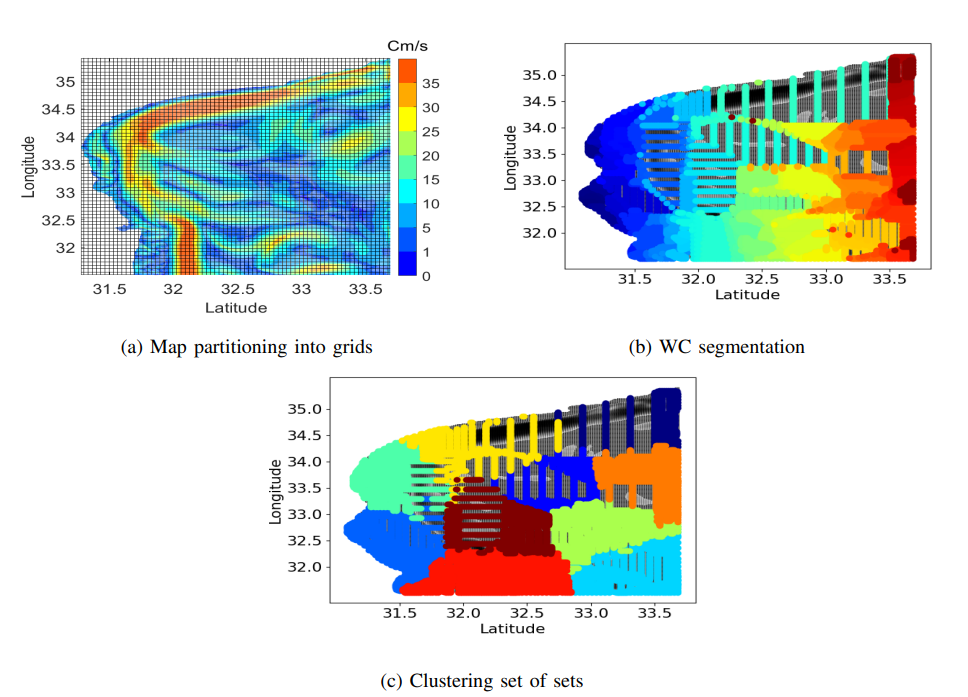 Which data should we observe?
Model-Agnostic
Random
Space-filling
Experiment Design
Which data should we observe?
Model-Based
Ad-Hoc
Active Learning
Model-Agnostic
Random
Space-filling
Experiment Design
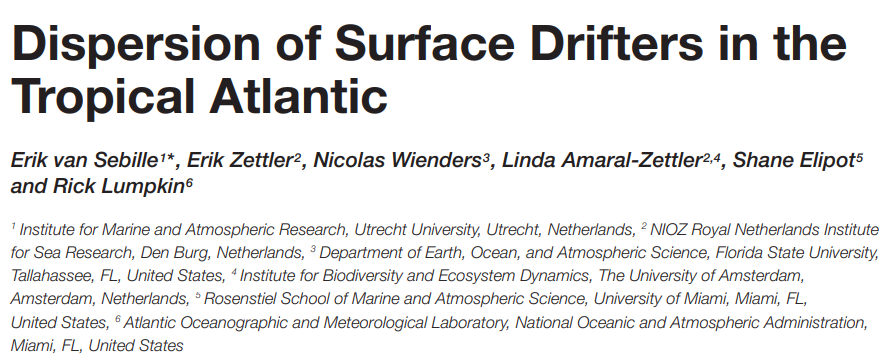 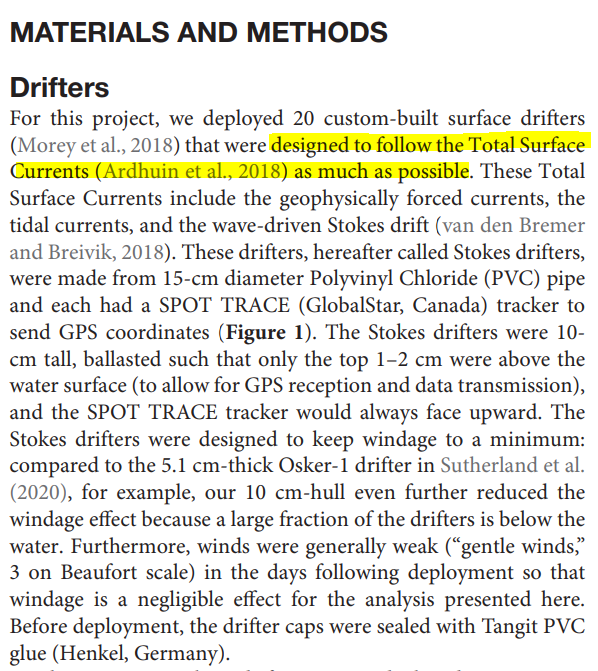 Which data should we observe?
Model-Based
Ad-Hoc
Active Learning
Model-Agnostic
Random
Space-filling
Experiment Design
Which data should we observe?
Model-Based
Ad-Hoc
Active Learning
Model-Agnostic
Random
Space-filling
use existing data to guide future observations
Sequential Experiment Design
e.g. Active Learning
Sequential Experiment Design
e.g. Active Learning
POTENTIAL OBSERVATIONS
CURRENT
DATA
Sequential Experiment Design
e.g. Active Learning
POTENTIAL OBSERVATIONS
UPDATE
MODEL
CURRENT
DATA
Sequential Experiment Design
e.g. Active Learning
POTENTIAL OBSERVATIONS
UPDATE
EVALUATE
NEXT OBSERVATION
MODEL
CURRENT
DATA
Sequential Experiment Design
e.g. Active Learning
POTENTIAL OBSERVATIONS
OBSERVE
QUERY
UPDATE
EVALUATE
NEXT OBSERVATION
MODEL
CURRENT
DATA
Sequential Experiment Design
e.g. Active Learning
POTENTIAL OBSERVATIONS
OBSERVE
QUERY
UPDATE
EVALUATE
NEXT OBSERVATION
MODEL
CURRENT
DATA
GP Regression
Acquisition Function
Model & Data
Introduction to Gaussian Process
Multivariate GaussianCentred, CorrelatedHorizontally Displayed
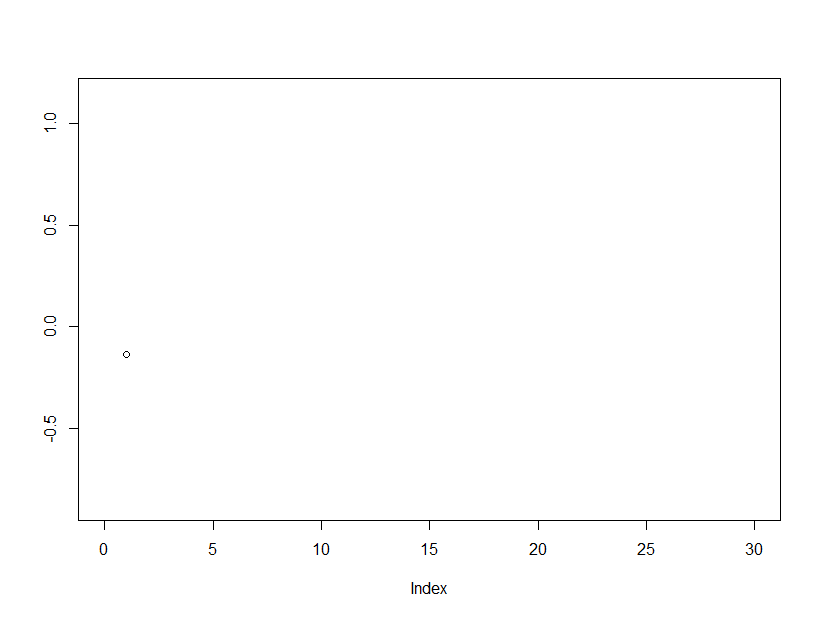 Introduction to Gaussian Process
Multivariate GaussianCentred, CorrelatedHorizontally Displayed
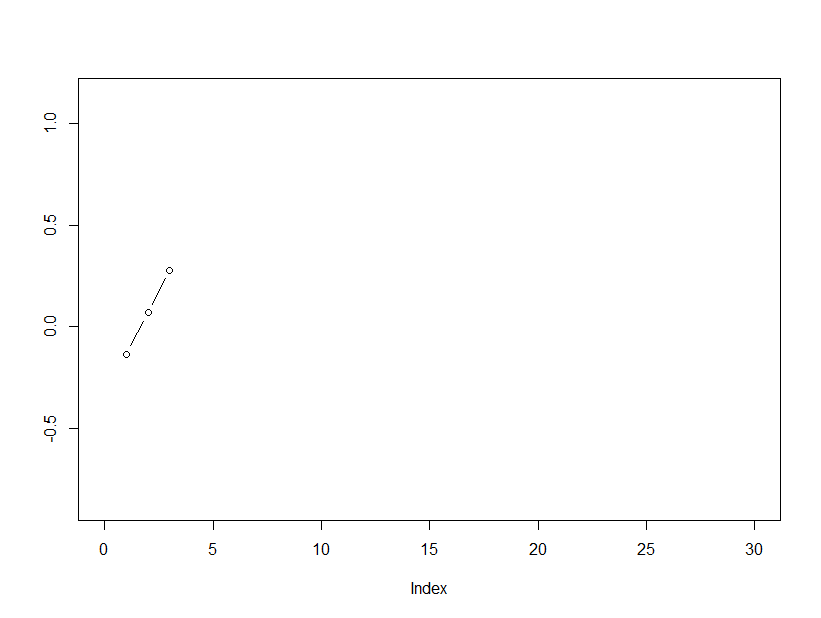 Introduction to Gaussian Process
Multivariate GaussianCentred, CorrelatedHorizontally Displayed
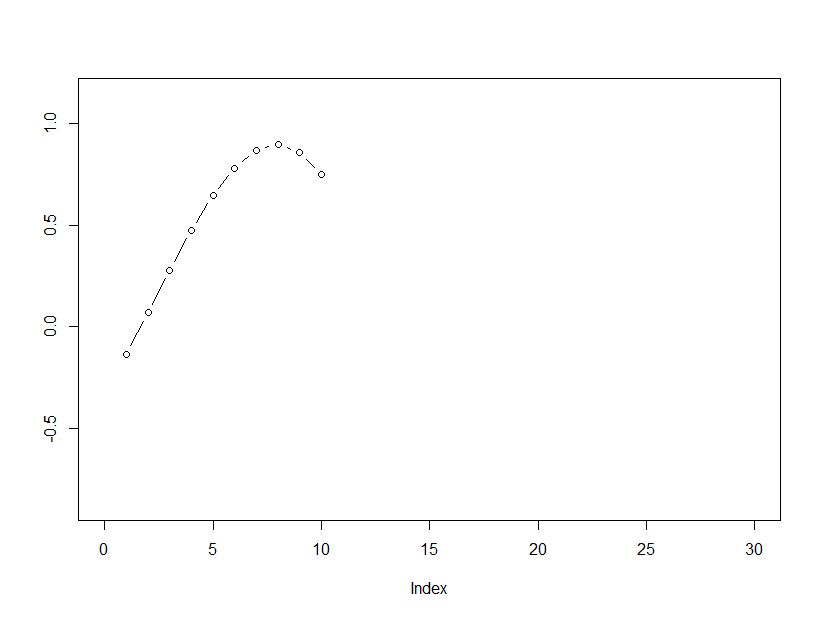 Introduction to Gaussian Process
Multivariate GaussianCentred, CorrelatedHorizontally Displayed
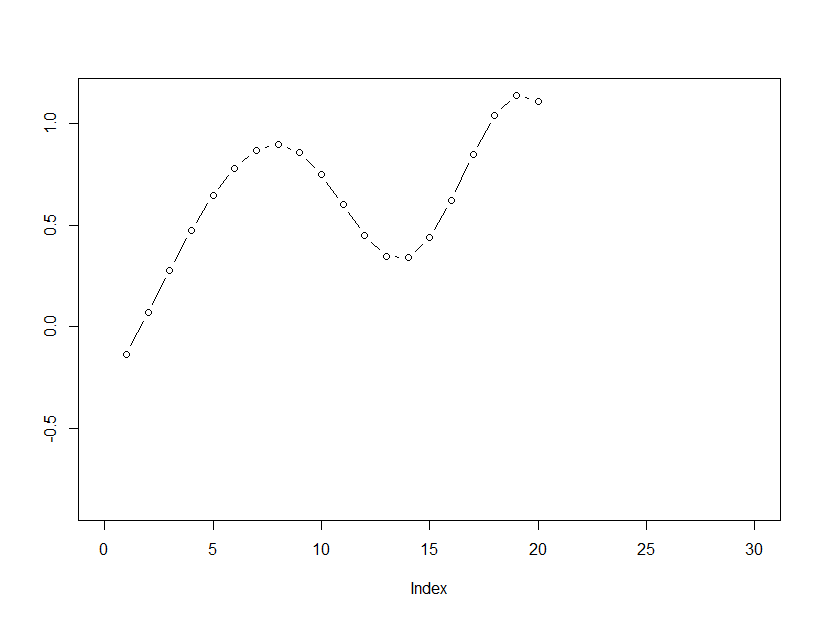 Introduction to Gaussian Process
Multivariate GaussianCentred, CorrelatedHorizontally Displayed
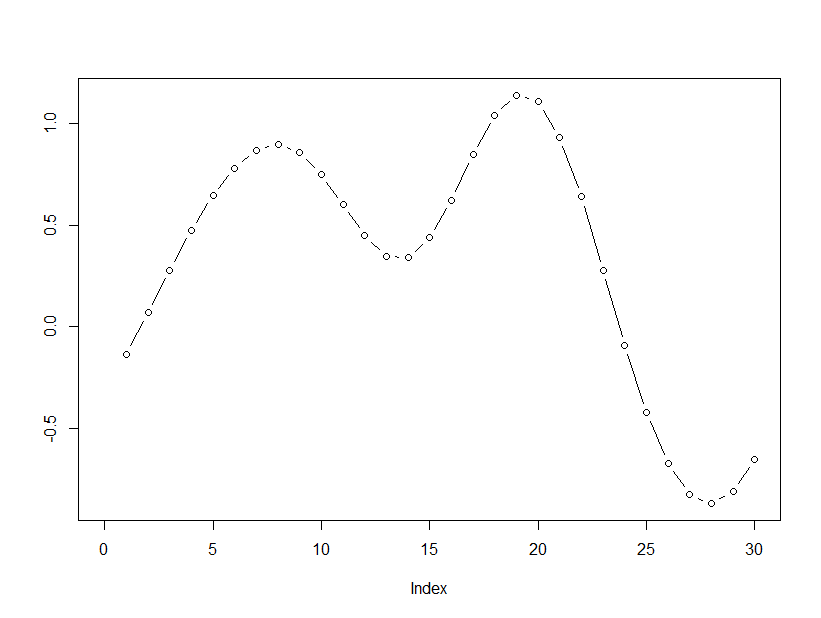 Introduction to Gaussian Process
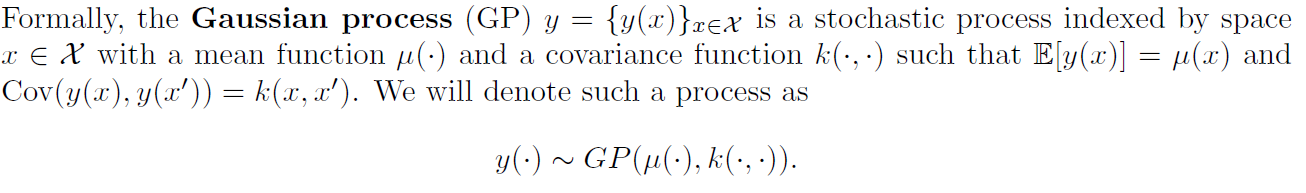 Introduction to Gaussian Process
key design choice!!
often set to zero for simplicity
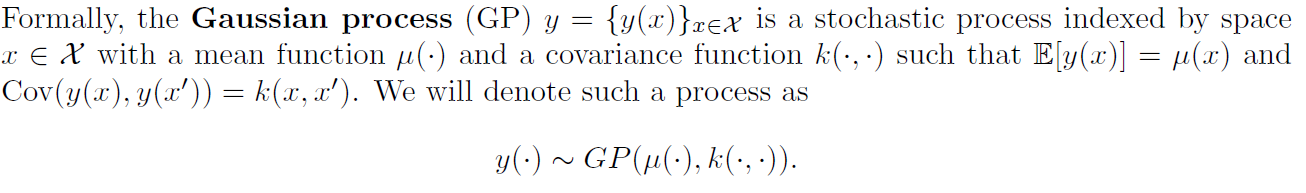 Source: https://andrewcharlesjones.github.io/menu/blog.html
Introduction to Gaussian Process
key design choice!!
often set to zero for simplicity
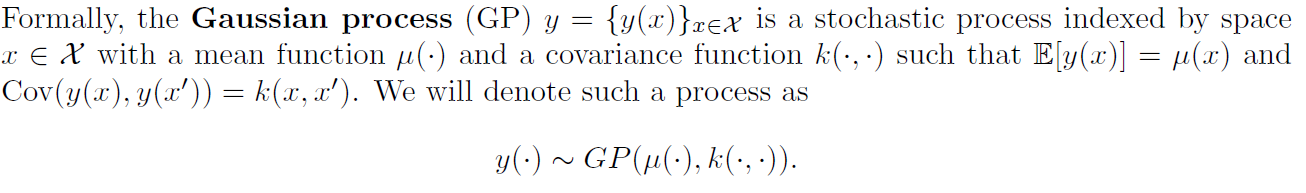 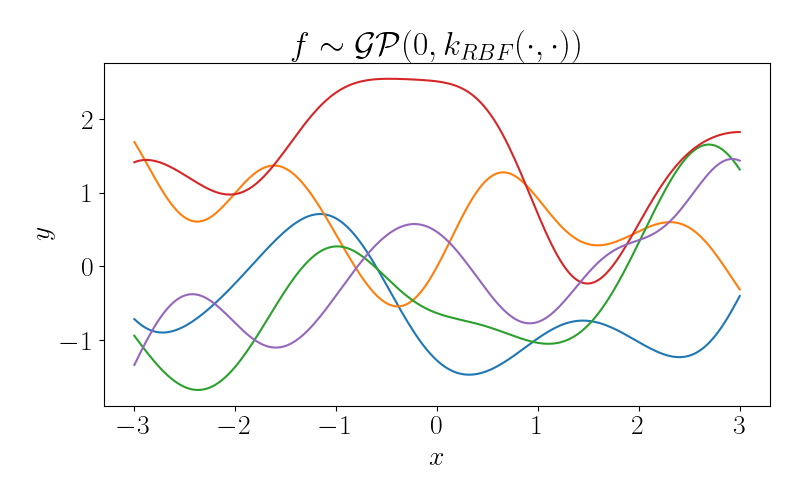 Squared Exponential (SE) Kernel
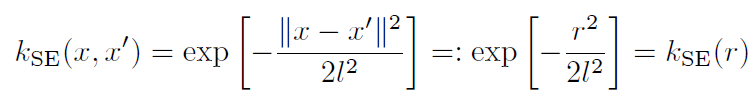 Source: https://andrewcharlesjones.github.io/menu/blog.html
Introduction to Gaussian Process
key design choice!!
often set to zero for simplicity
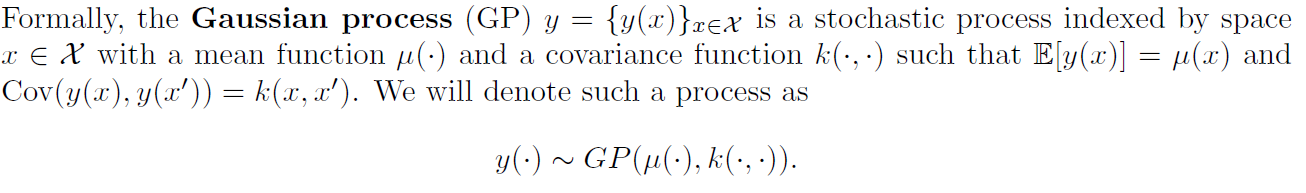 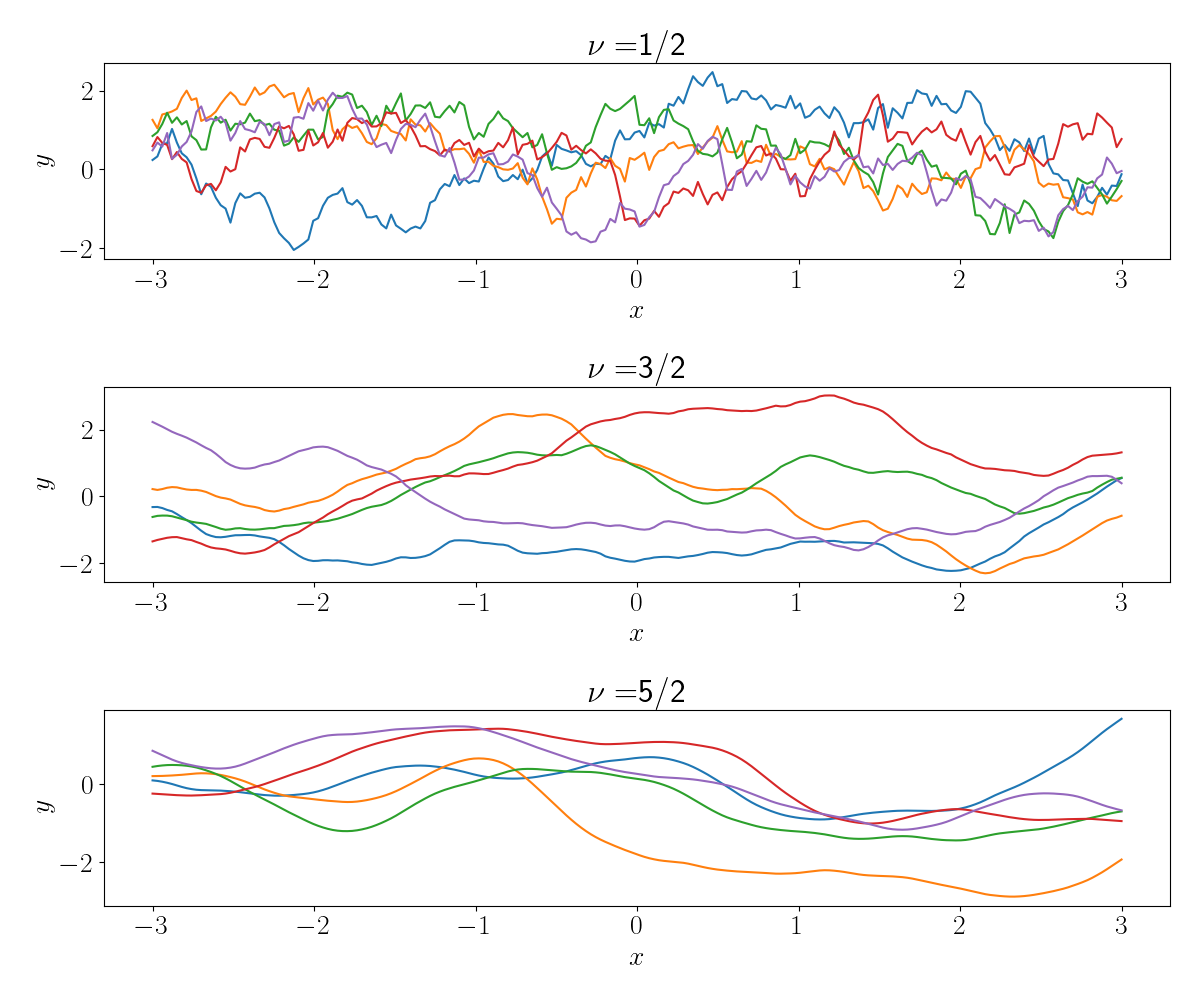 Matern Kernel
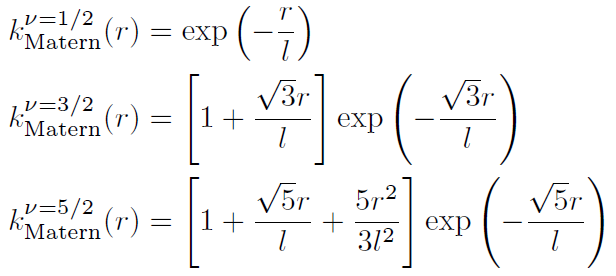 Introduction to Gaussian Process
Regression with Exact Observations
Regression with Noisy Observations
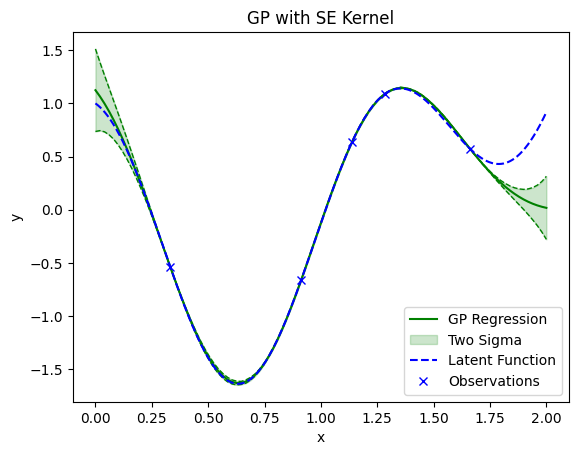 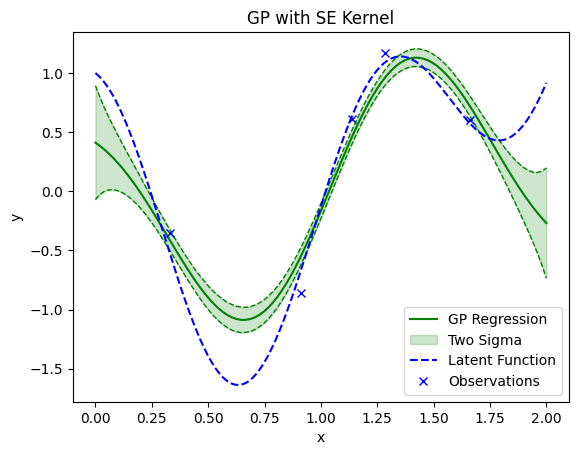 Wait … but we want to generate a vector field!
From Scalar to Vector
2D Vector Field
From Scalar to Vector
2D Vector Field
From Scalar to Vector
2D Vector Field
Sure, but how about the correlation?
From Scalar to Vector
2D Vector Field
Sure, but how about the correlation?
Method 1: Ignore         →       Velocity Decomposition
From Scalar to Vector
2D Vector Field
Sure, but how about the correlation?
Method 1: Ignore         →       Velocity Decomposition
Method 2: Transform   →       Helmholtz Decomposition
Helmholtz Model
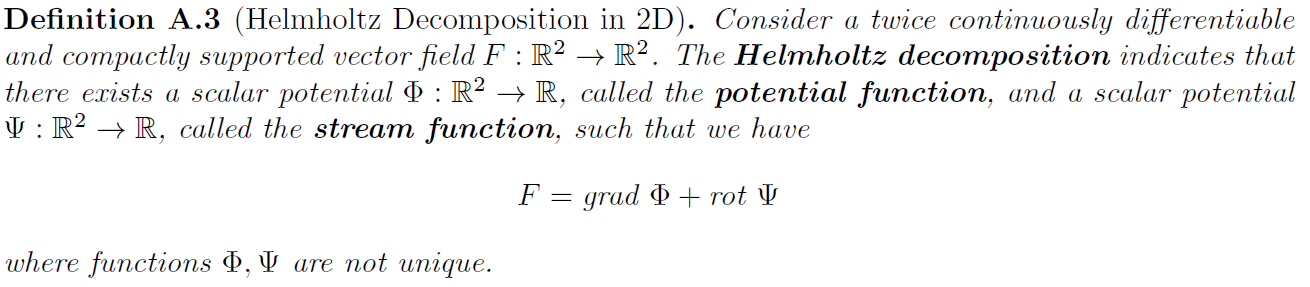 Model separately
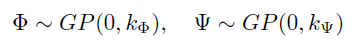 Helmholtz Model
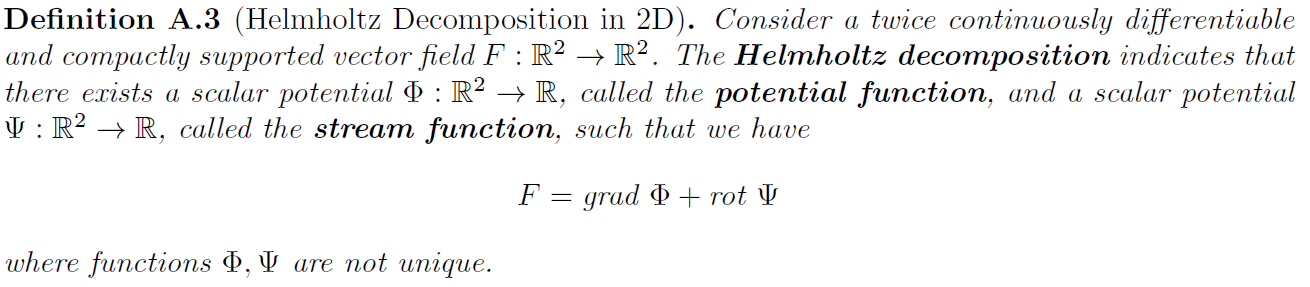 Model separately
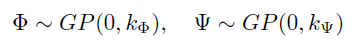 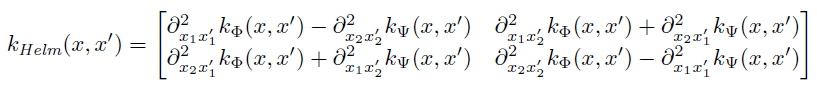 Overall kernel
Helmholtz Model
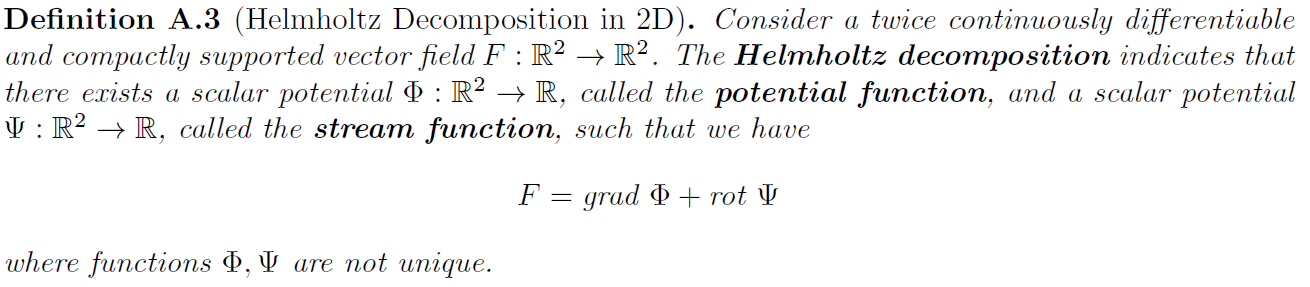 Model separately
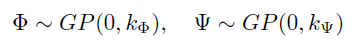 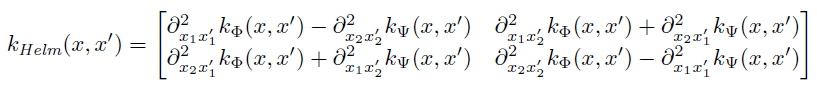 Overall kernel
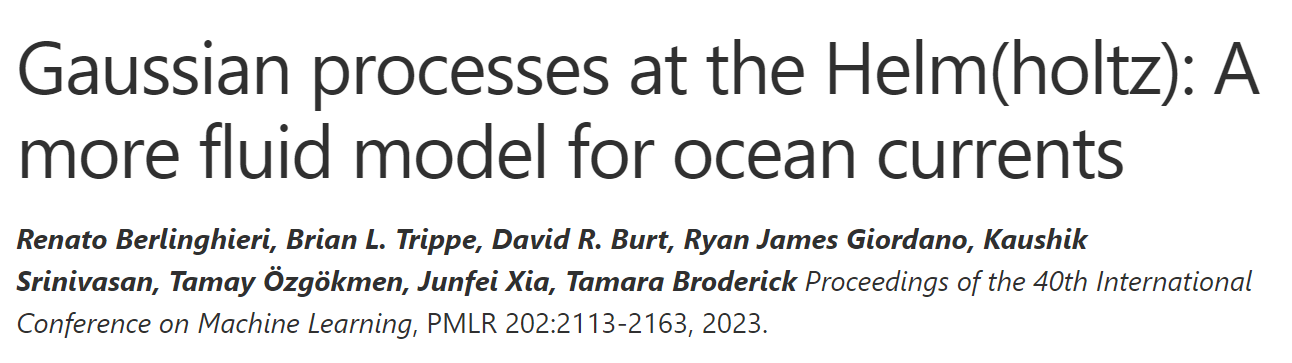 Helmholtz-GP Model
Gaussian Process model for vector fields
Model divergence and curl of the field separately
Incorporate data easily – conjugate posterior
Natural uncertainty quantification
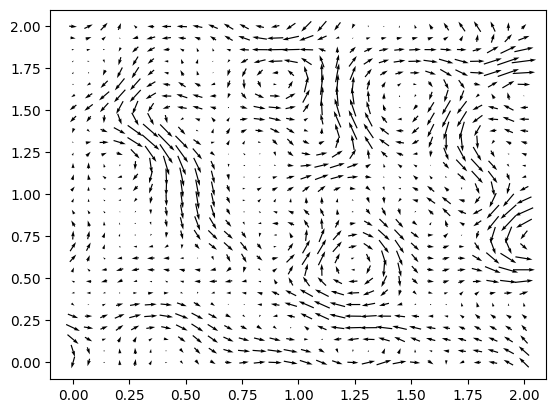 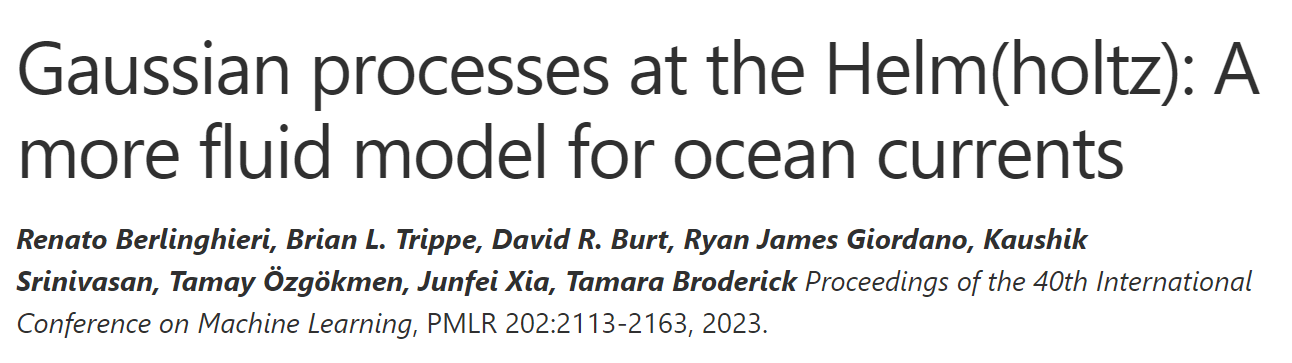 Helmholtz-GP Model
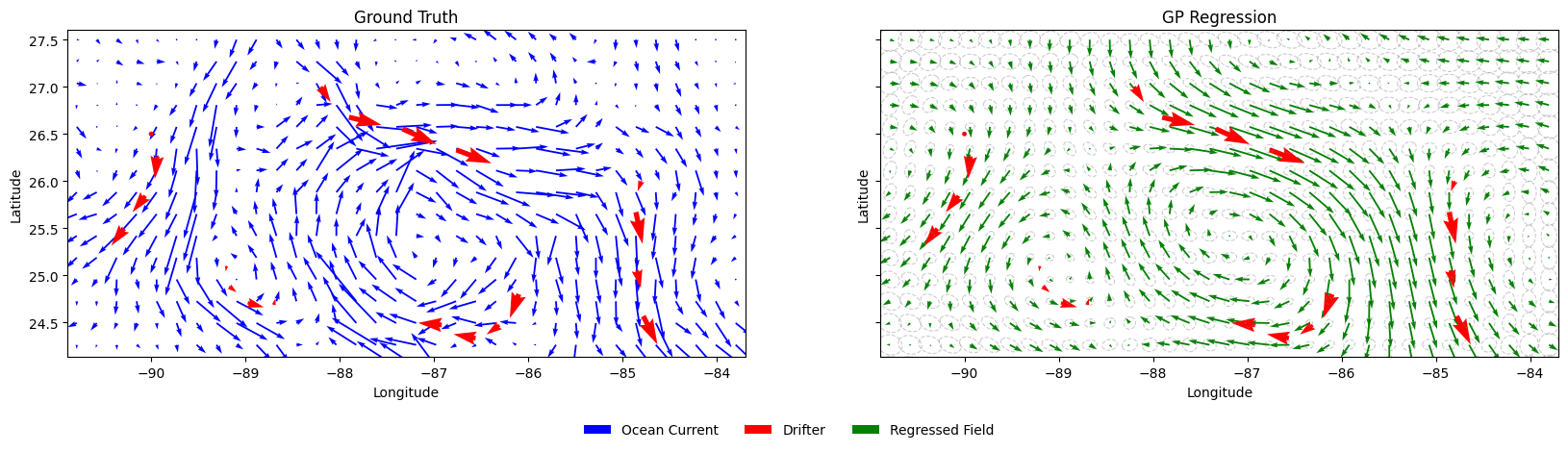 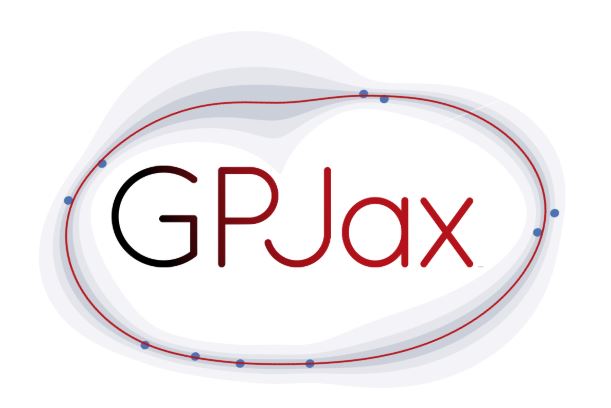 Data: Drifter Trajectories
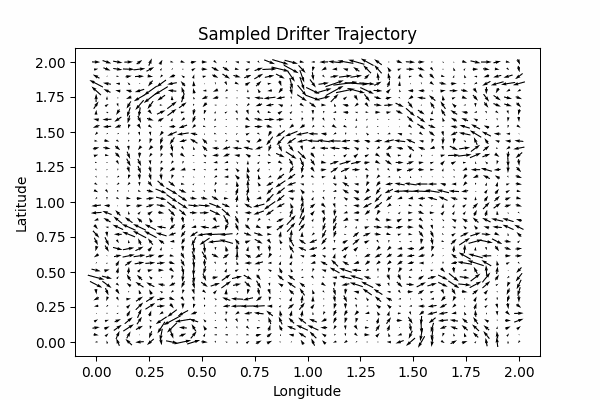 Continuously move 
Following vector field
Multiple observations
Active Learning
Bayesian Active Learning
Bayesian Active Learning
Prior
Likelihood
Posterior
Bayesian Active Learning
Prior
Current Belief
Likelihood
New Data
Posterior
Updated Belief
Bayesian Active Learning
Prior
Current Belief
Likelihood
New Data
Posterior
Updated Belief
Where should we observe to maximise our “information”?
Bayesian Active Learning
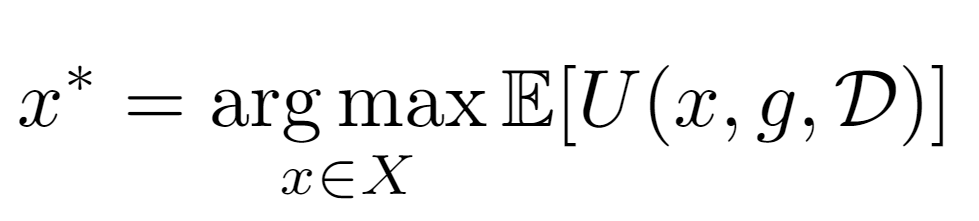 Potential Observation
Potential Observation
Potential Observation
Potential Observation
Bayesian Active Learning
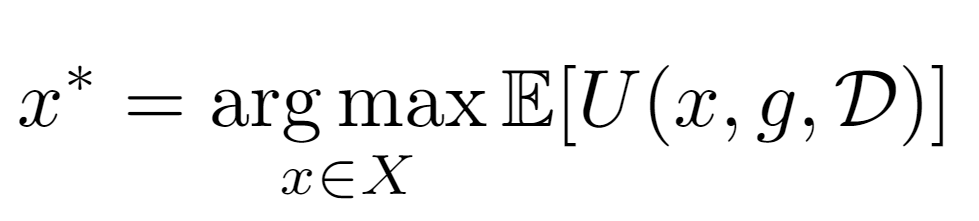 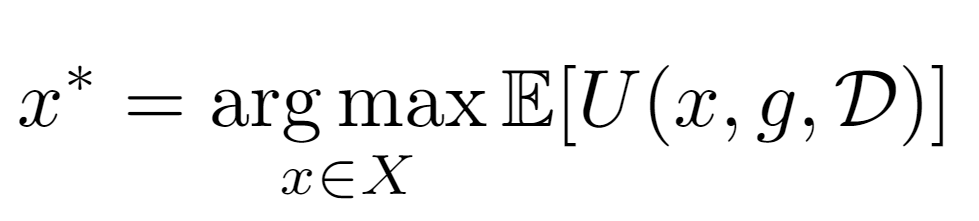 Potential Observation
Current Model
Potential Observation
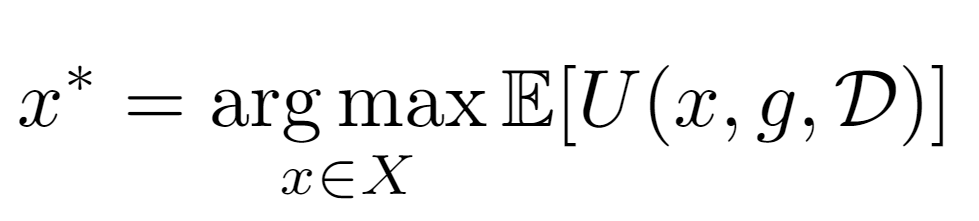 Current Data
Potential Observation
Potential Observation
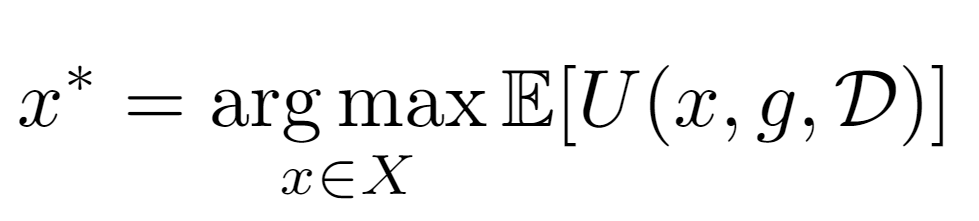 Utility Function
Bayesian Active Learning
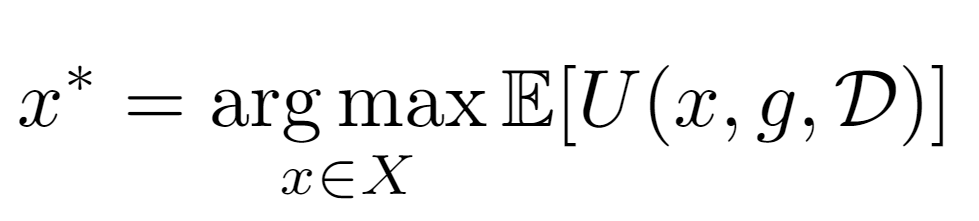 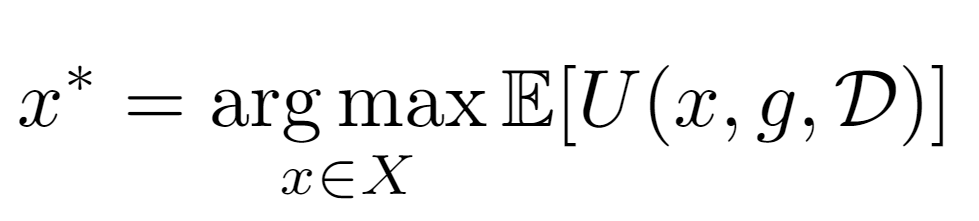 Potential Observation
Current Model
Potential Observation
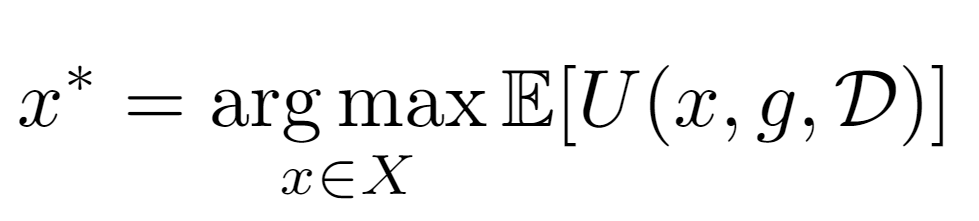 Current Data
Optimal Observation
Potential Observation
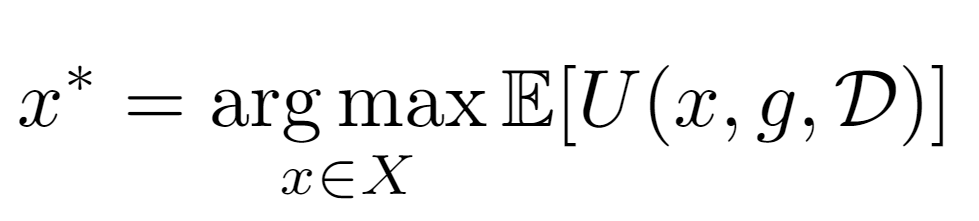 Potential Observation
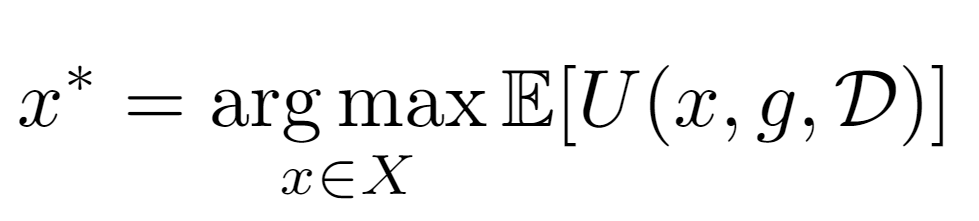 Utility Function
Bayesian Active Learning
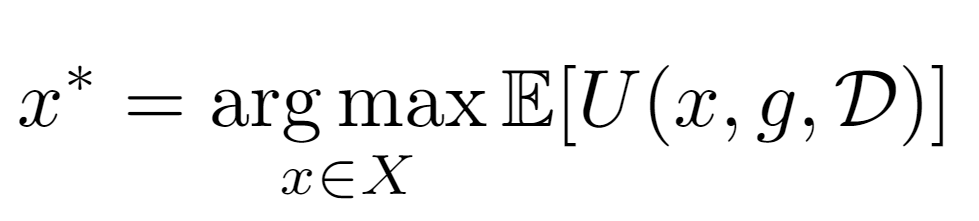 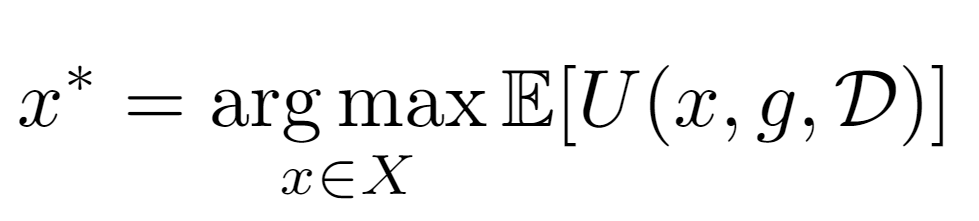 Potential Observation
Current Model
Potential Observation
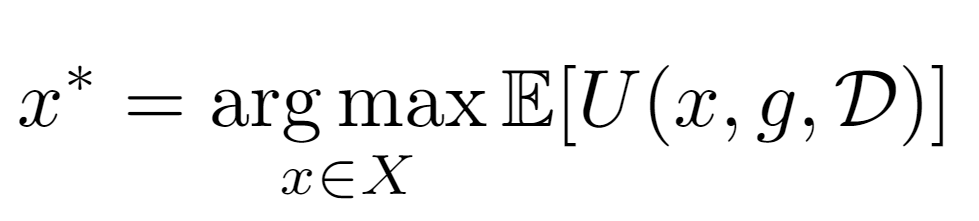 Current Data
Optimal Observation
Potential Observation
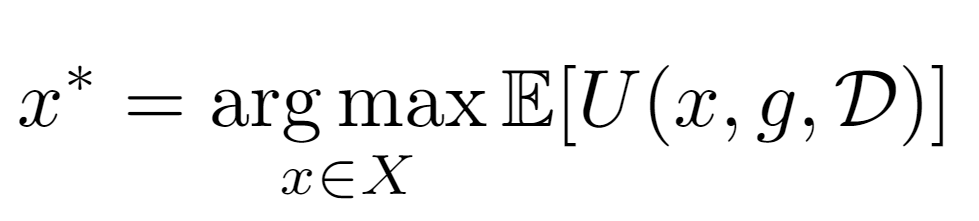 Potential Observation
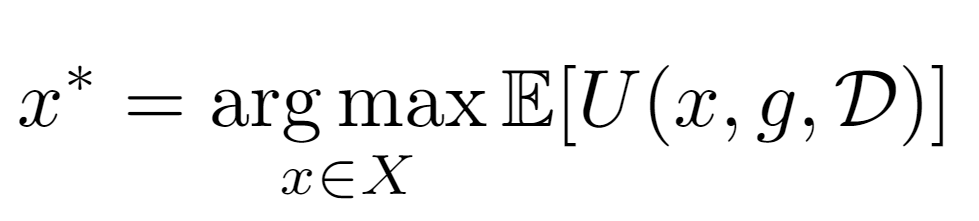 Utility Function
Query
Utility Choices
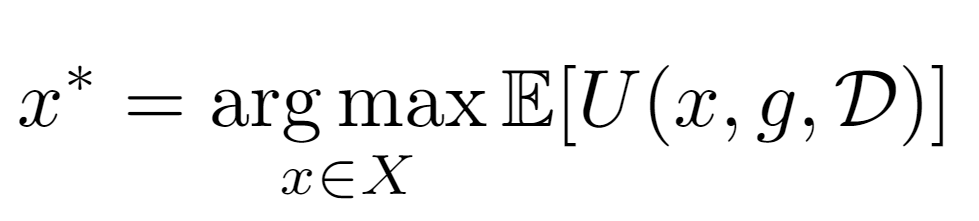 Utility should reflect the quality of the potential observation w.r.t. our goal.
Utility Choices
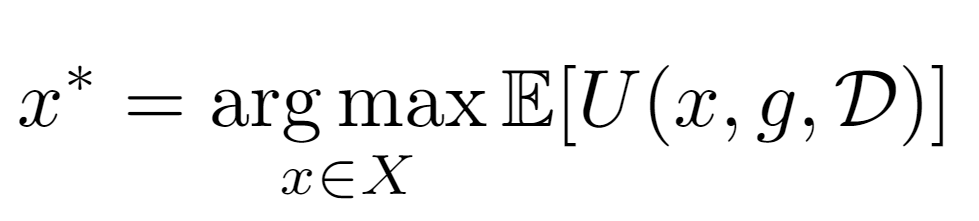 Utility should reflect the quality of the potential observation w.r.t. our goal.
Goal: Learn an unknown function, maximise our “information”

Utility Choices

Maximum Variance

Maximum Integrated Variance
Max Var: Measure at the point where our latest model has the highest variance

Max Integrated Var: Measure at the point where our latest model has the least total variance if we know the point’s value
Maximum Variance
Max Var: Measure at the point where our latest model has the highest variance
Maximum Integrated Variance
Max Int. Var: Measure at the point where our latest model has the least total variance if we know the point’s value
Myopic Policies
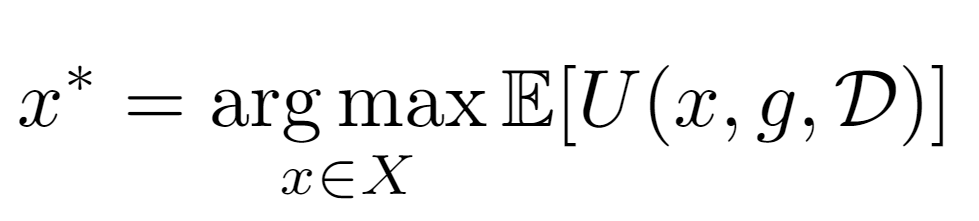 only consider the immediate observation
Sequential Experiment Design / Active Learning is Myopic.
Is this a problem?
Myopic Policies
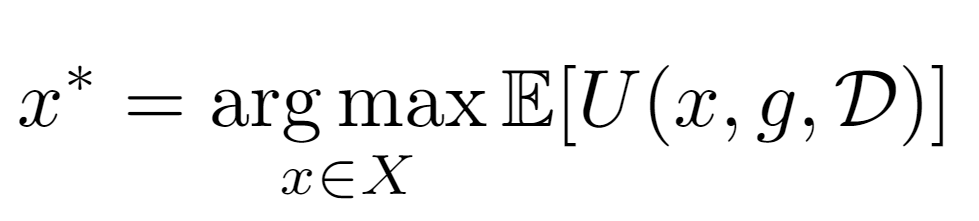 only consider the immediate observation
Sequential Experiment Design / Active Learning is Myopic.
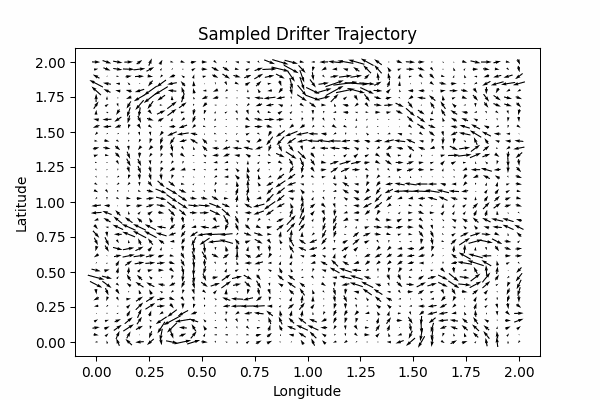 Would be sensible to incorporate the future observations of a drifter…
BALLAST
Our Problem
We need a policy that
Incorporates future observations of a placed drifter
Respects drifter trajectory structure
Avoids too much computational cost
Our Problem
We need a policy that
Incorporates future observations of a placed drifter
Respects drifter trajectory structure
Avoids too much computational cost

We propose
BALLAST: Bayesian Active Learning with Look-ahead Amendment for Sea-drifter Trajectories
BALLAST
Still only consider the initial position
Construct look-ahead using trajectory projections
Compute utility using all projected observations
BALLAST
Still only consider the initial position
Construct look-ahead using trajectory projections
Compute utility using all projected observations
constructed look-ahead
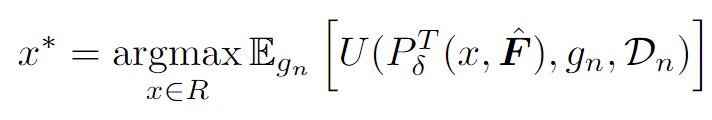 only consider the initial position
utility computed with all projected observations
BALLAST
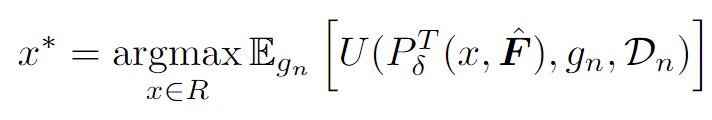 BALLAST
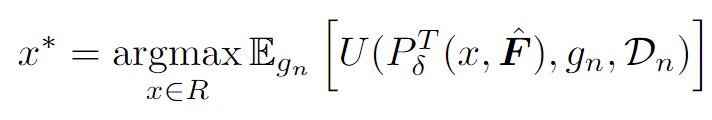 Field Approximation
BALLASTnmodel average
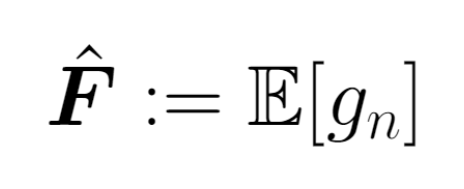 BALLAST
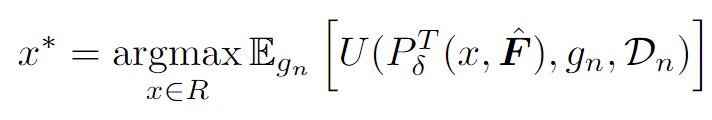 Field Approximation
BALLASTnmodel average
BALLASTssample average
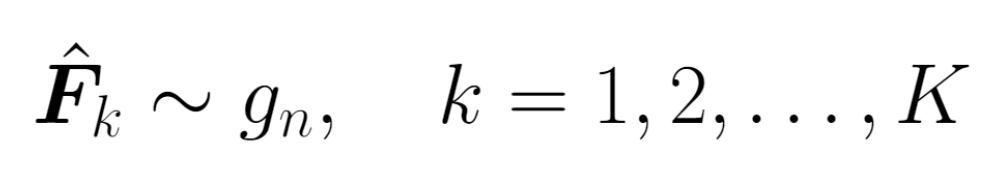 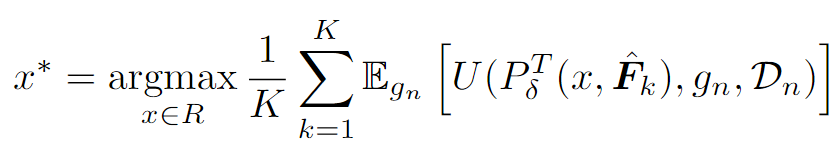 BALLAST
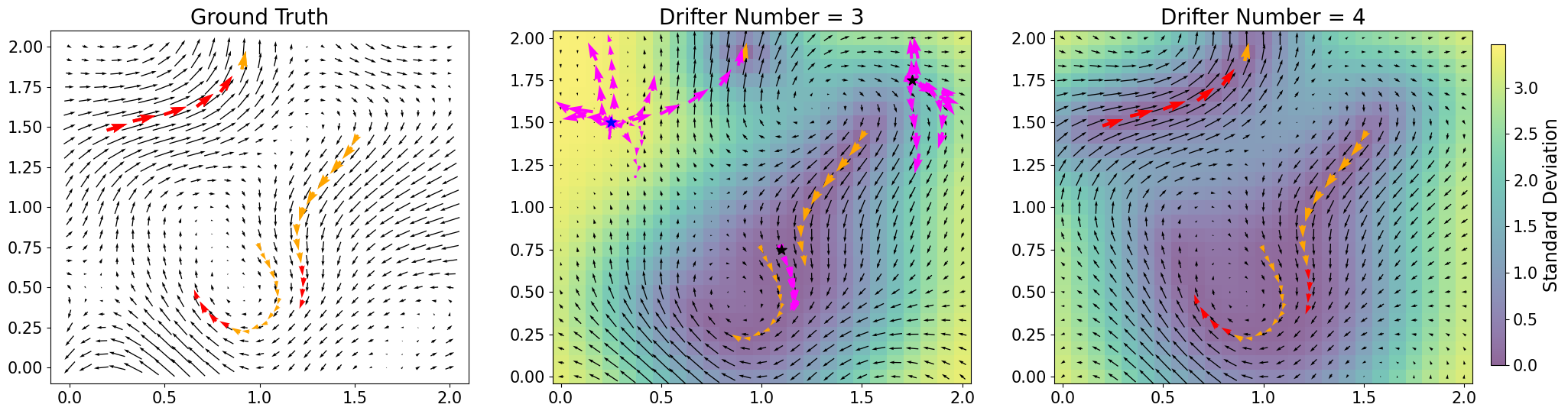 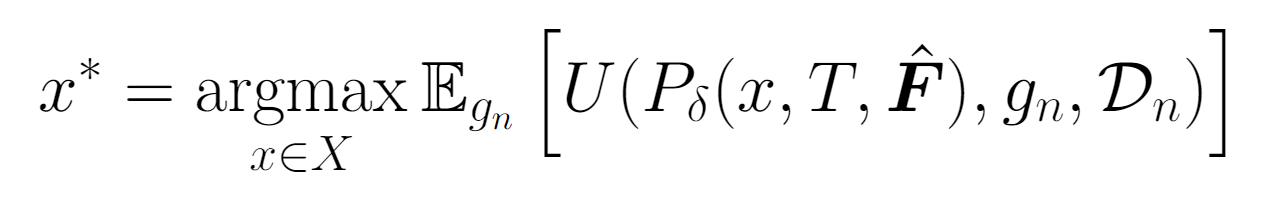 Field Approximation
BALLASTnmodel average
BALLASTssample average
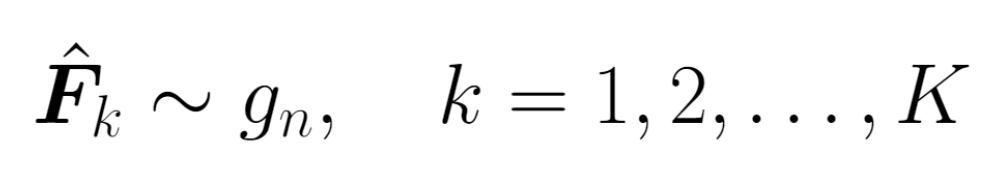 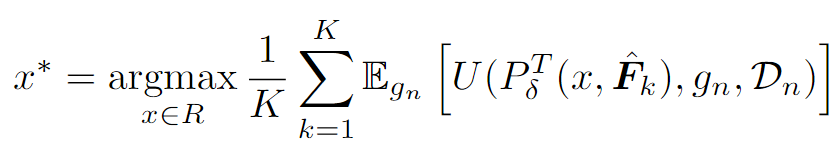 BALLAST
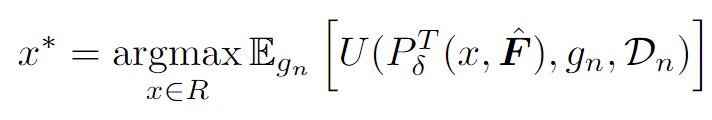 Field Approximation
BALLASTnmodel average
BALLASTssample average
Sequential Experiment Design
e.g. Active Learning
POTENTIAL OBSERVATIONS
OBSERVE
QUERY
UPDATE
EVALUATE
NEXT OBSERVATION
MODEL
CURRENT
DATA
GP Regression
Acquisition Function
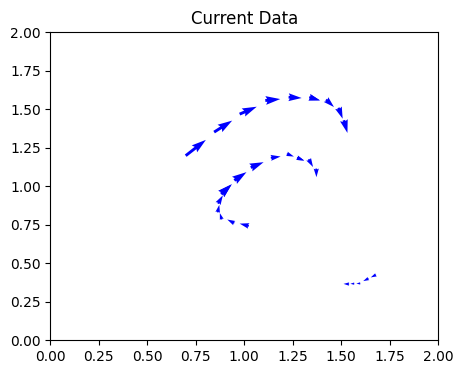 Active Learning
CURRENT
DATA
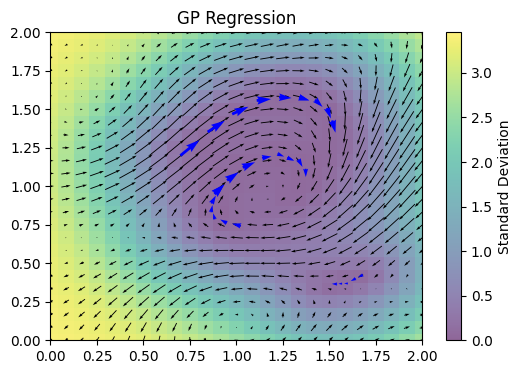 Active Learning
UPDATE
MODEL
CURRENT
DATA
GP Regression
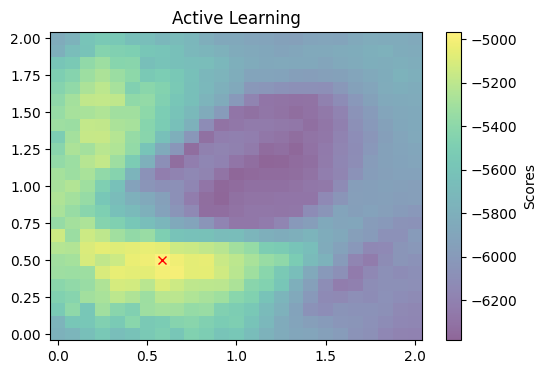 Active Learning
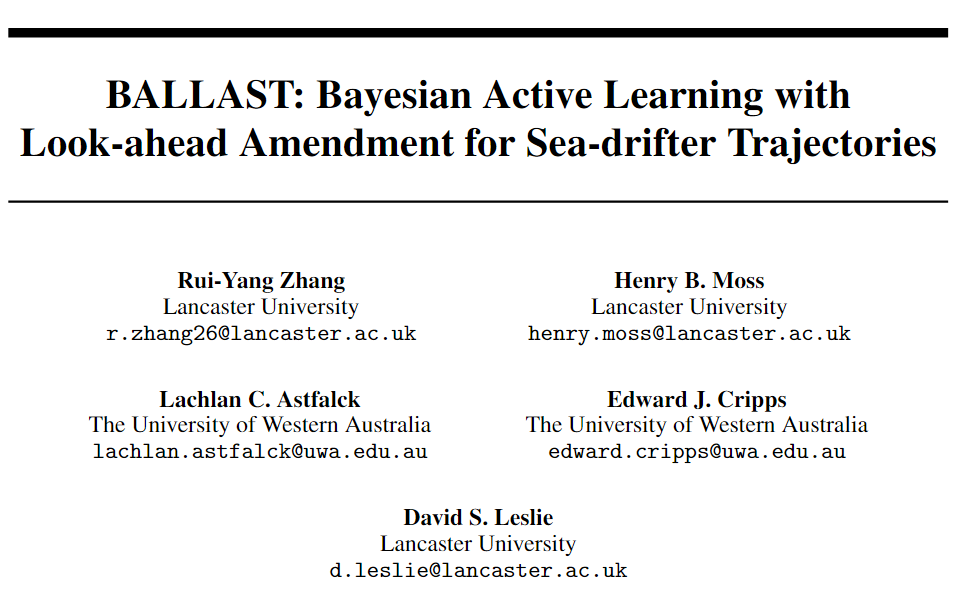 Integrated Var + BALLAST
UPDATE
EVALUATE
NEXT OBSERVATION
MODEL
CURRENT
DATA
GP Regression
Acquisition Function
Active Learning
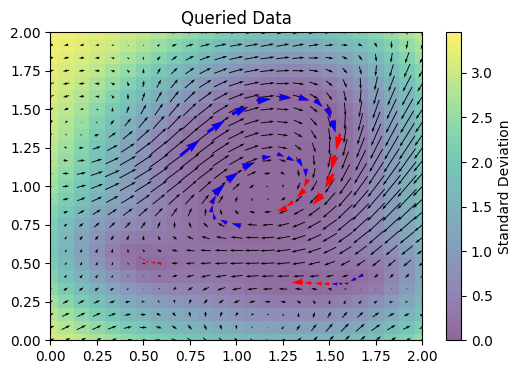 POTENTIAL OBSERVATIONS
OBSERVE
QUERY
UPDATE
EVALUATE
NEXT OBSERVATION
MODEL
CURRENT
DATA
GP Regression
Acquisition Function
BALLASTs + Max Int. Var
Simulation
Experiment Setup
Ground field generated from the Helmholtz kernel
8 drifters are sequentially placed
When a drifter leaves the region, it’s terminated
Experiment Setup
Ground field generated from the Helmholtz kernel
8 drifters are sequentially placed
When a drifter leaves the region, it’s terminated
100 different starting seeds
8 policies considered:
uniform sampling
Sobol sequence
max var
max var + BALLASTn
max var + BALLASTs with 100 samples
max integrated var
max integrated var + BALLASTn
max integrated var + BALLASTs with 100 samples.
Experiment Setup
Performance Metrics
Mean squared error of predictive mean
Predictive standard deviation
Ground field generated from the Helmholtz kernel
8 drifters are sequentially placed
When a drifter leaves the region, it’s terminated
100 different starting seeds
8 policies considered:
uniform sampling
Sobol sequence
max var
max var + BALLASTn
max var + BALLASTs with 100 samples
max integrated var
max integrated var + BALLASTn
max integrated var + BALLASTs with 100 samples.
Experiment Results – MSE
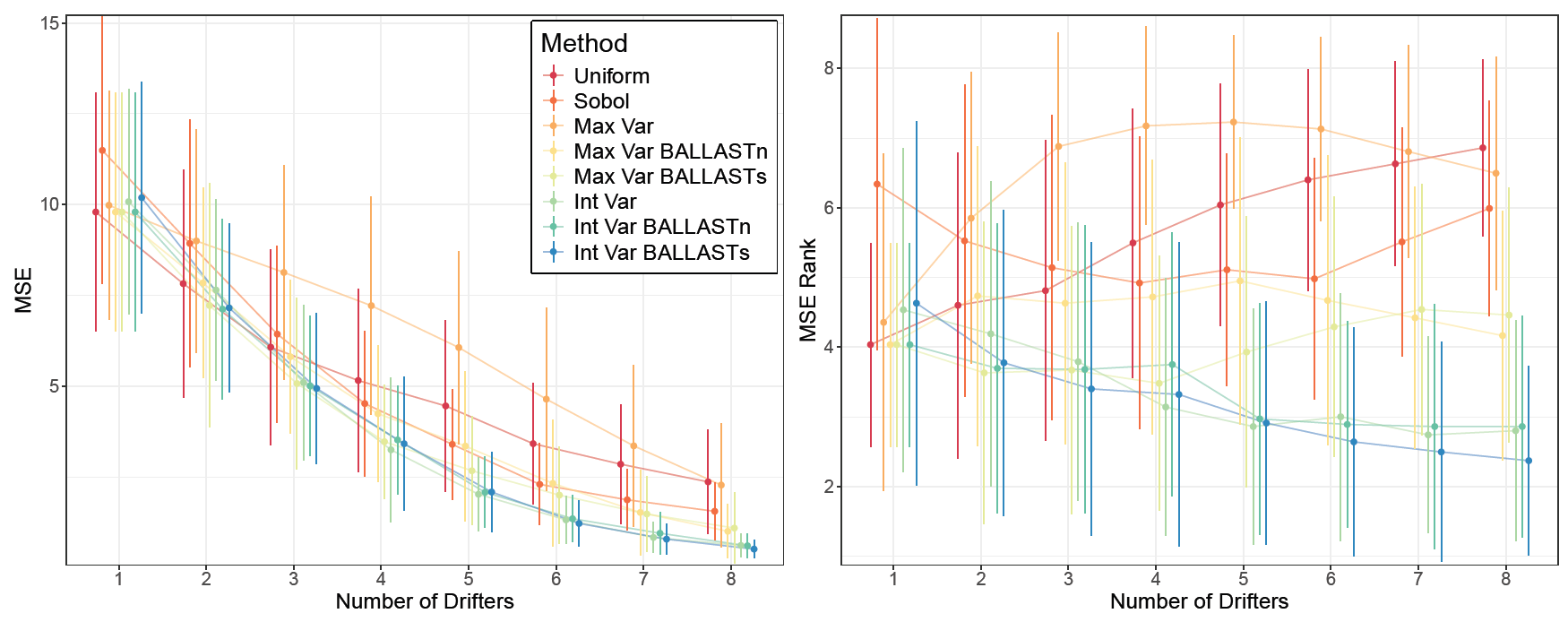 Experiment Results
BALLAST amendments uniformly improve, regardless of the base utility.
The improvement is more significant with more placed drifters.
Simple policy (e.g. maximum variance) after BALLAST amendments is comparable to advanced policy (e.g. integrated variance).
Future Research
More experiments with risk-averse and information-theoretic base policies.
Consider time-varying vector fields and consider placement times.
Incorporate drifter placement costs and consider cost-aware active learning.
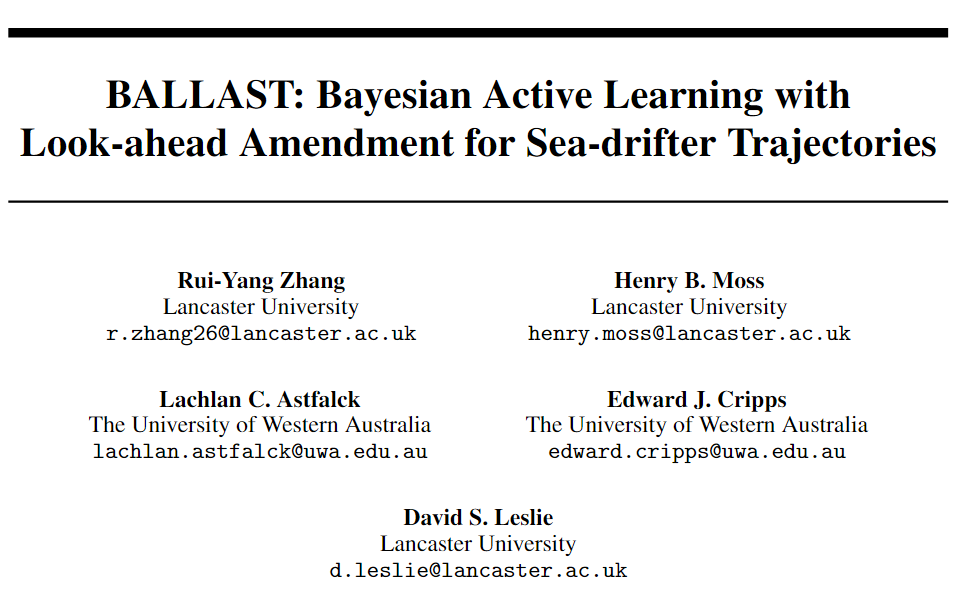 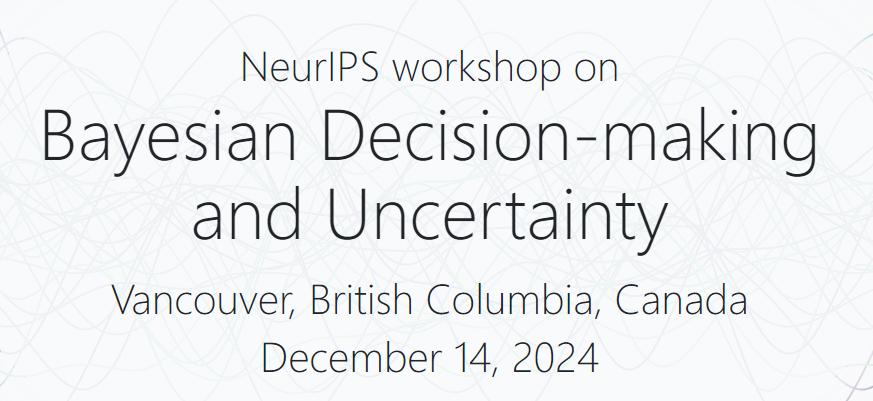 https://shusheng3927.github.io/research.html